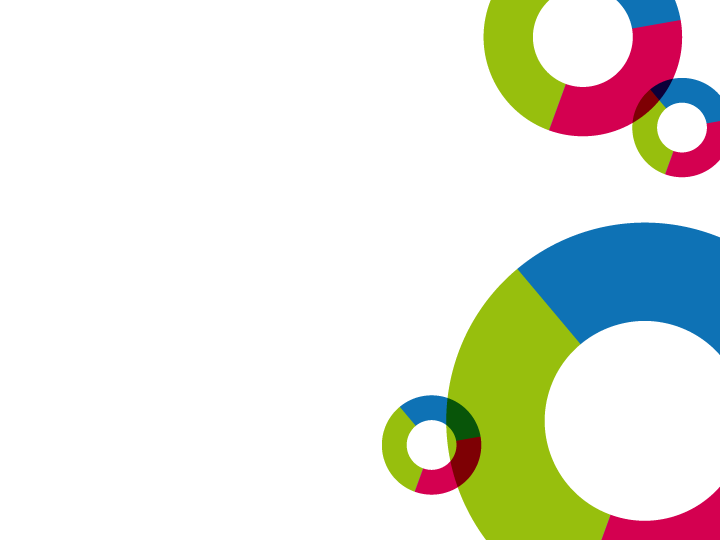 Školení hodnocení pro MAS
13.12.2017
Praha
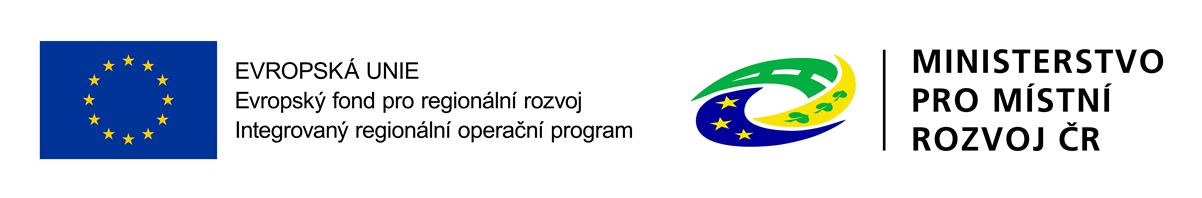 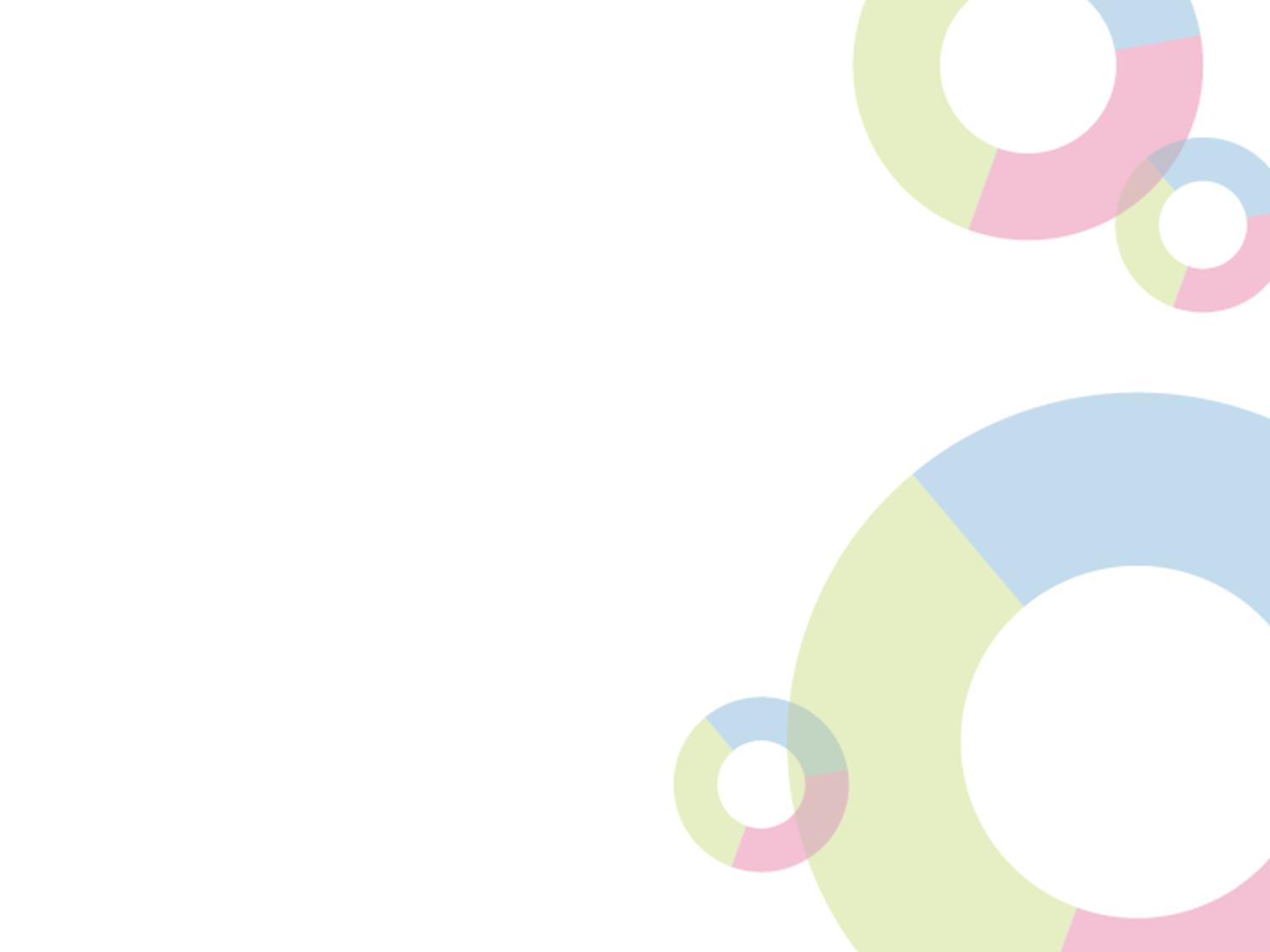 Nastavení notifikací


https://www.youtube.com/watch?v=dXBT-OSYxUU
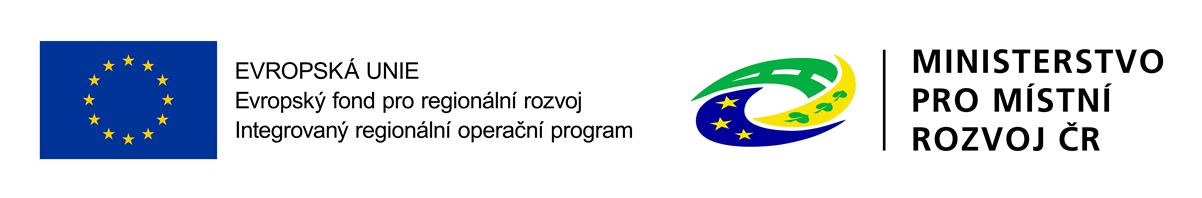 2
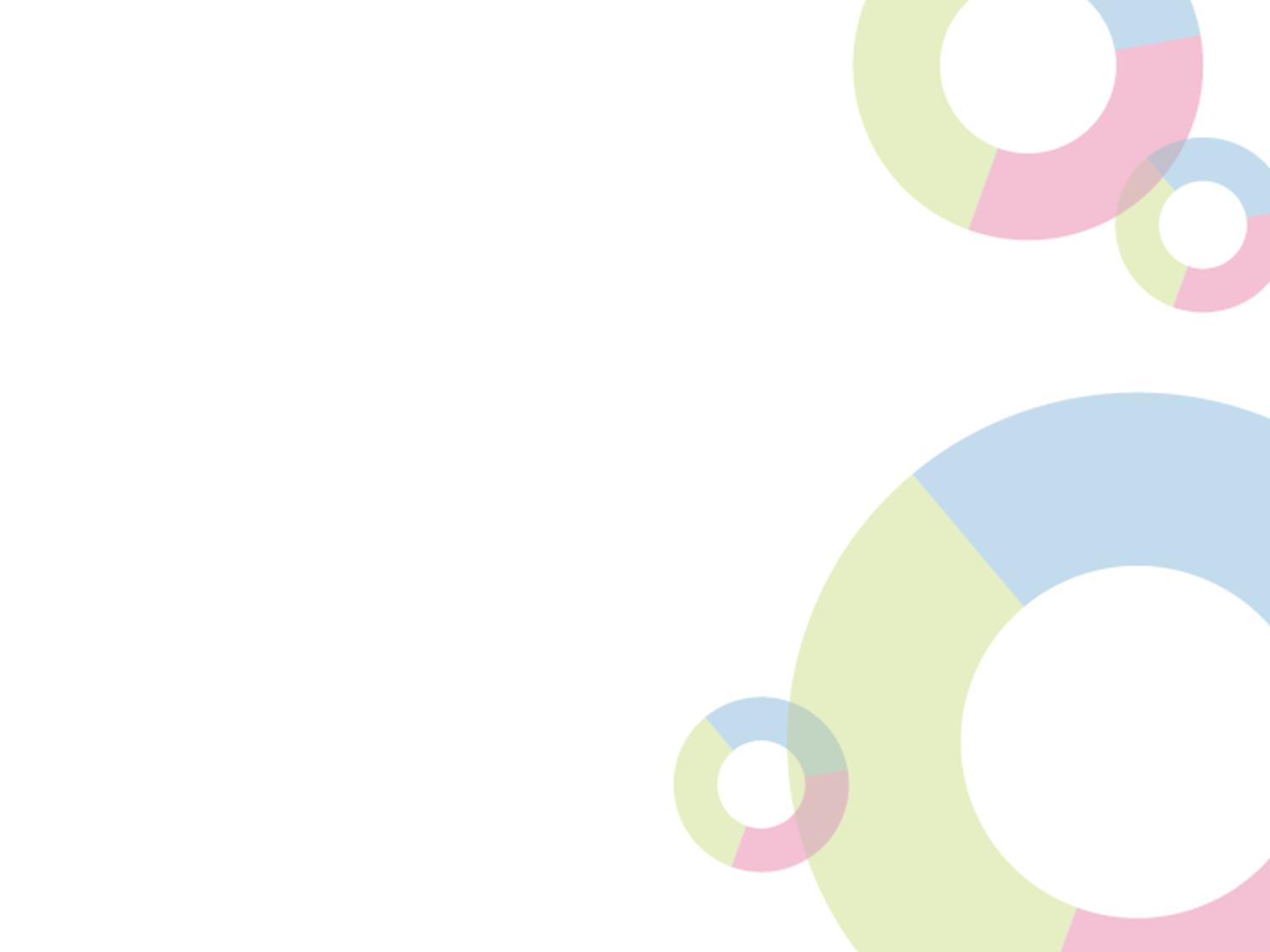 2. Nastavení delegování zástupce k depeším


https://www.youtube.com/watch?v=bNwACWEZocE
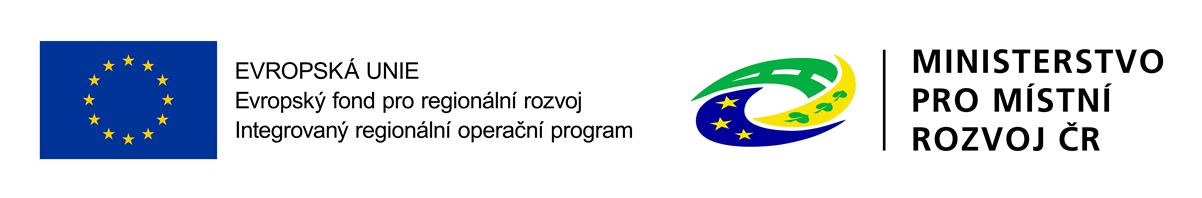 3
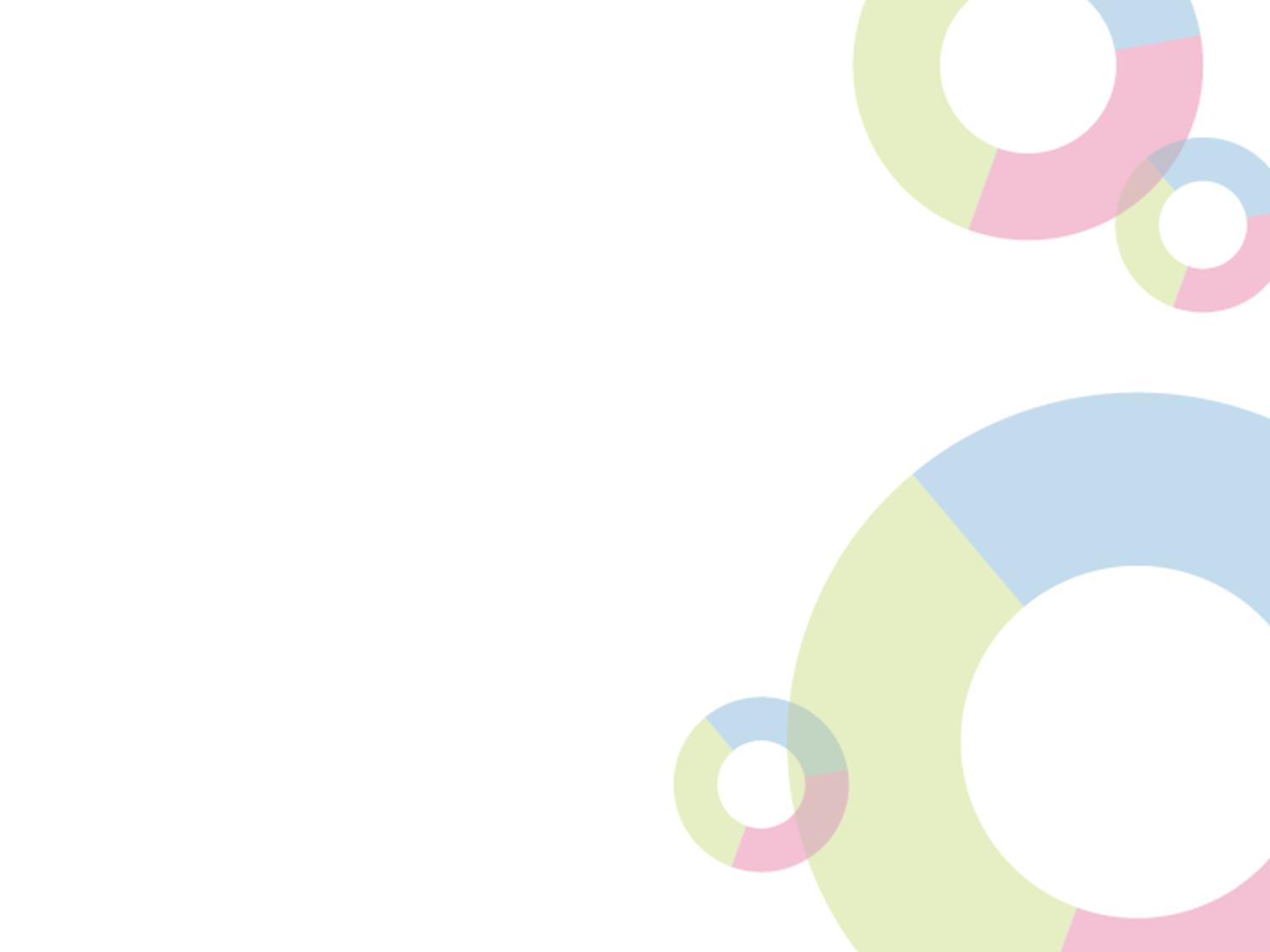 3. Zaregistrované projekty po skončení výzvy 


https://www.youtube.com/watch?v=2Lwq5q3u4p8
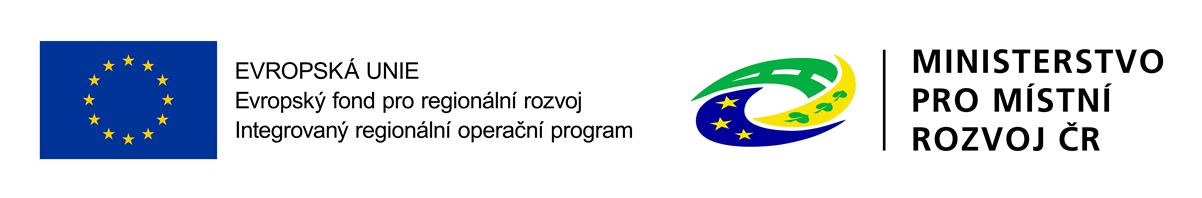 4
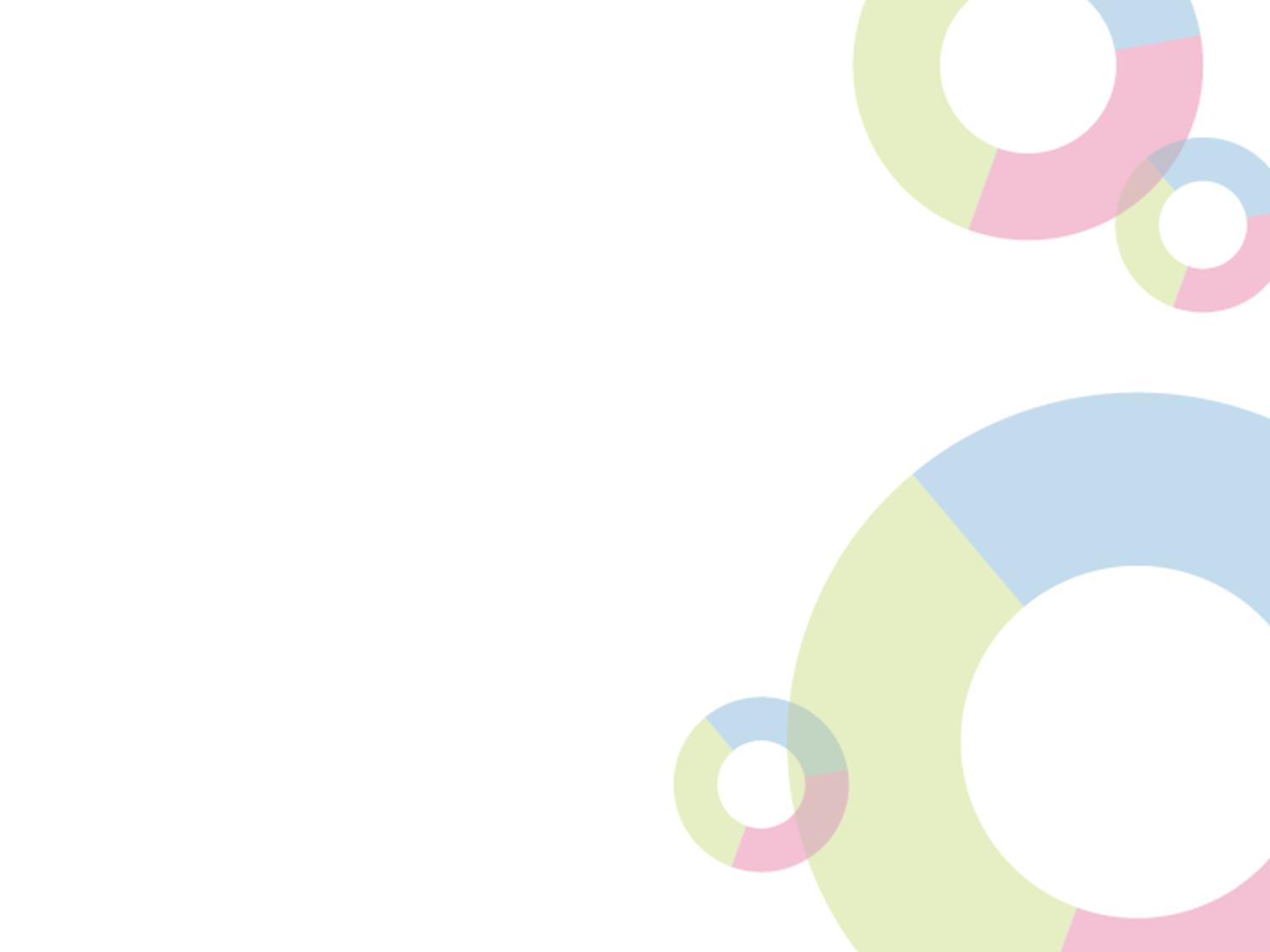 4. Založení záznamu interního hodnotitele v modulu DaHOS

https://www.youtube.com/watch?v=zJLlXfLKgt4
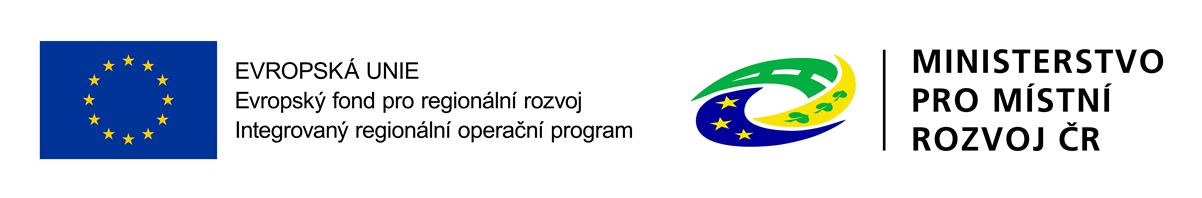 5
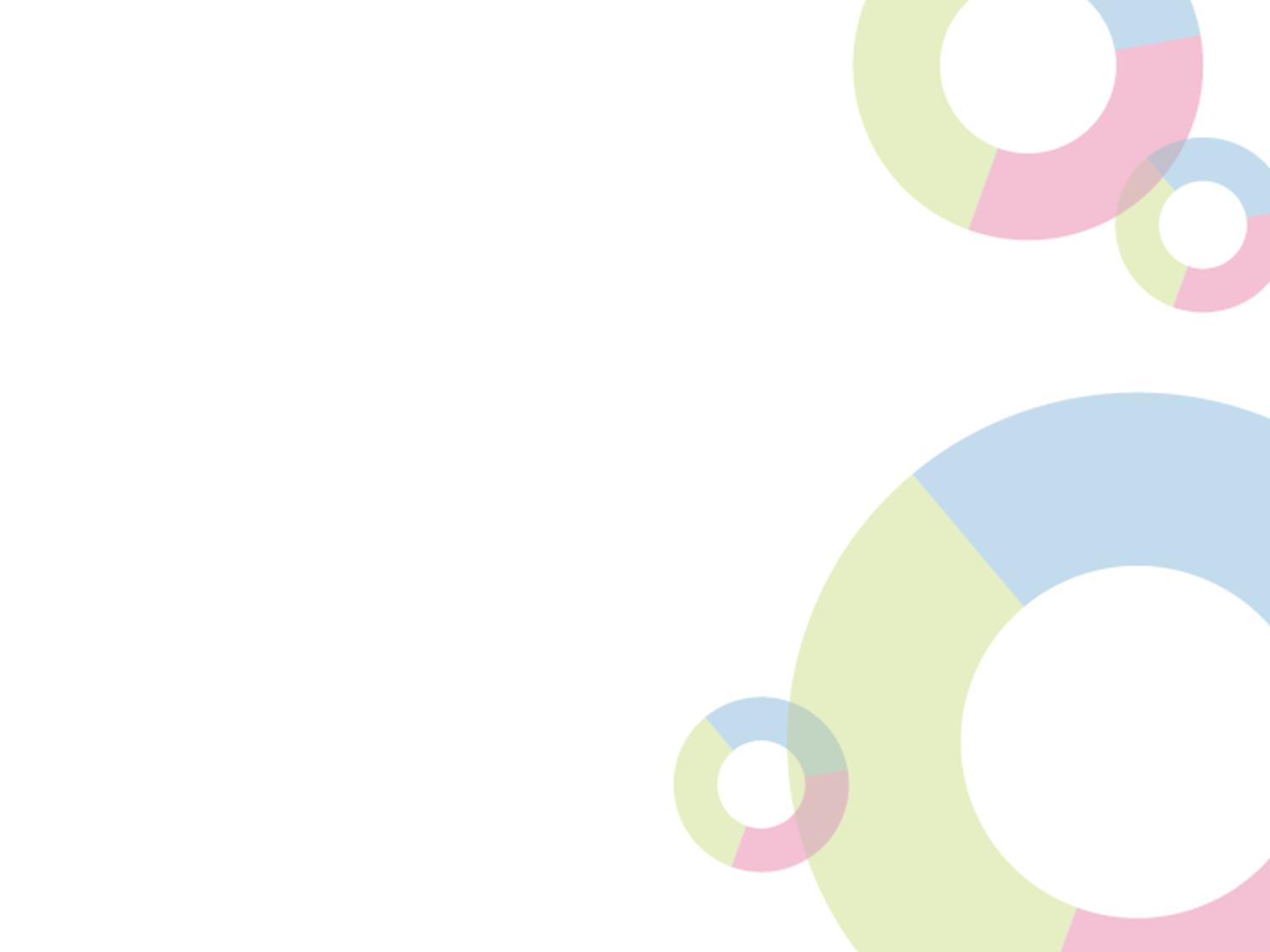 5. Přiřazení kompetence  hodnocení KFNaP

https://www.youtube.com/watch?v=8Zw6yPLBZGI
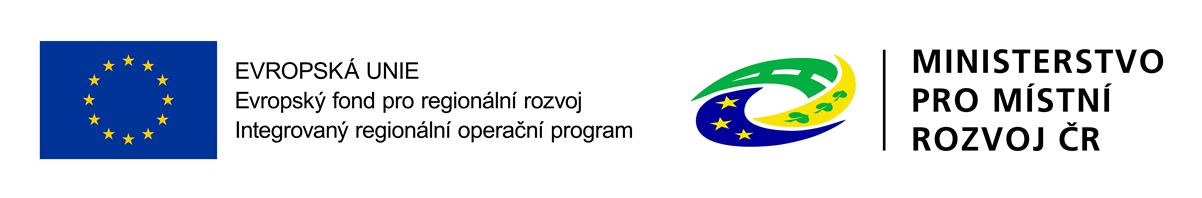 6
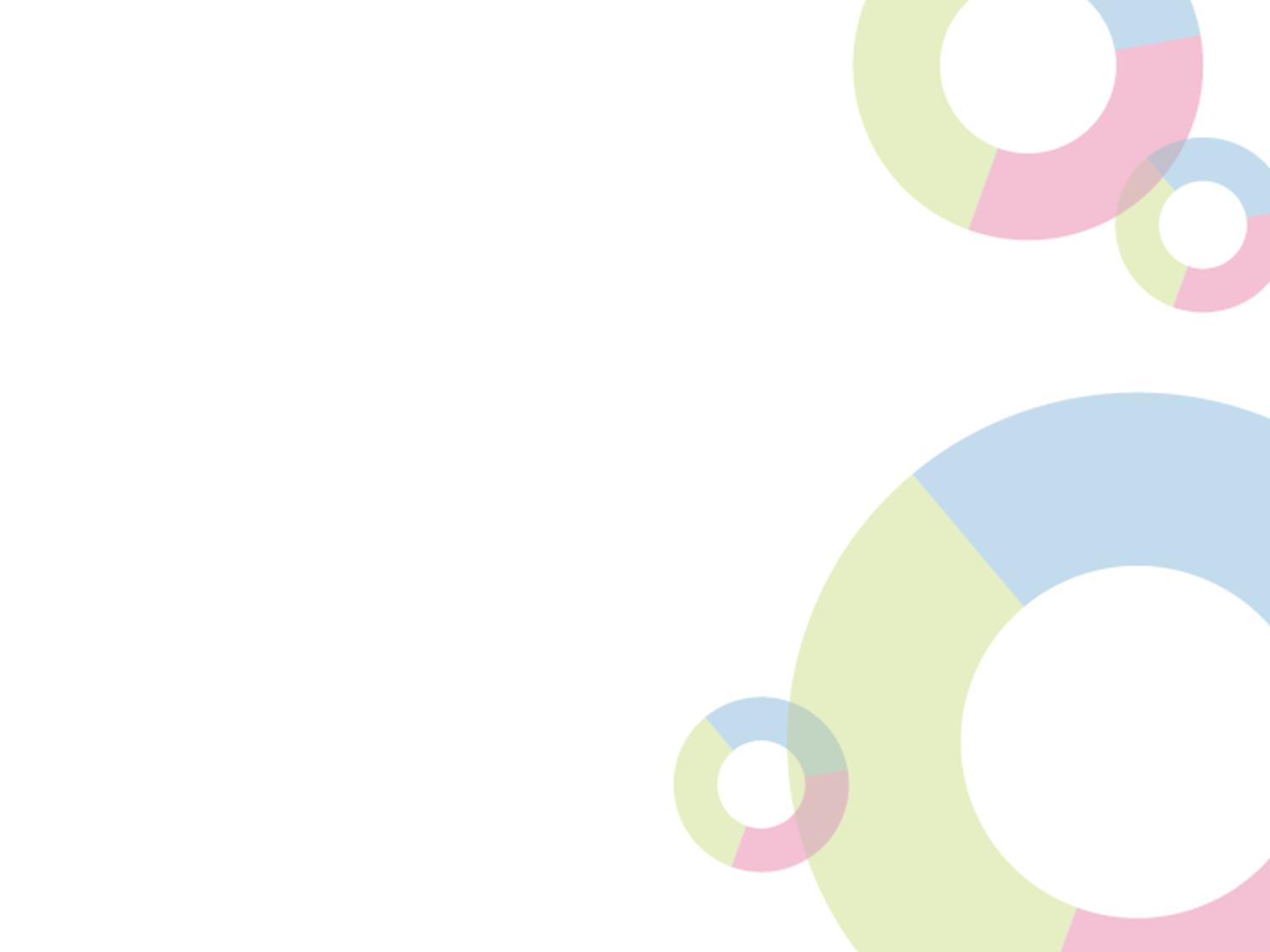 6. Kompetence k administraci projektu

https://www.youtube.com/watch?v=YrOjC_wMhHY
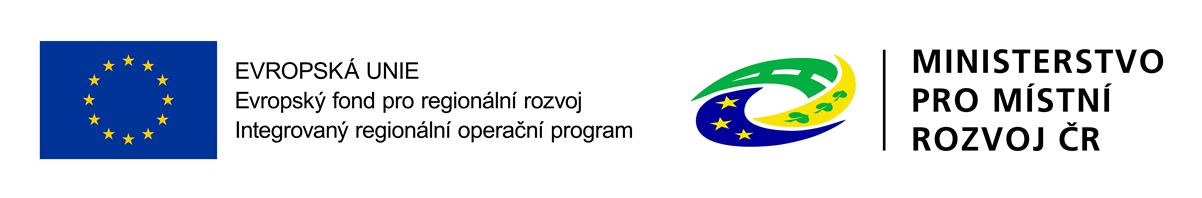 7
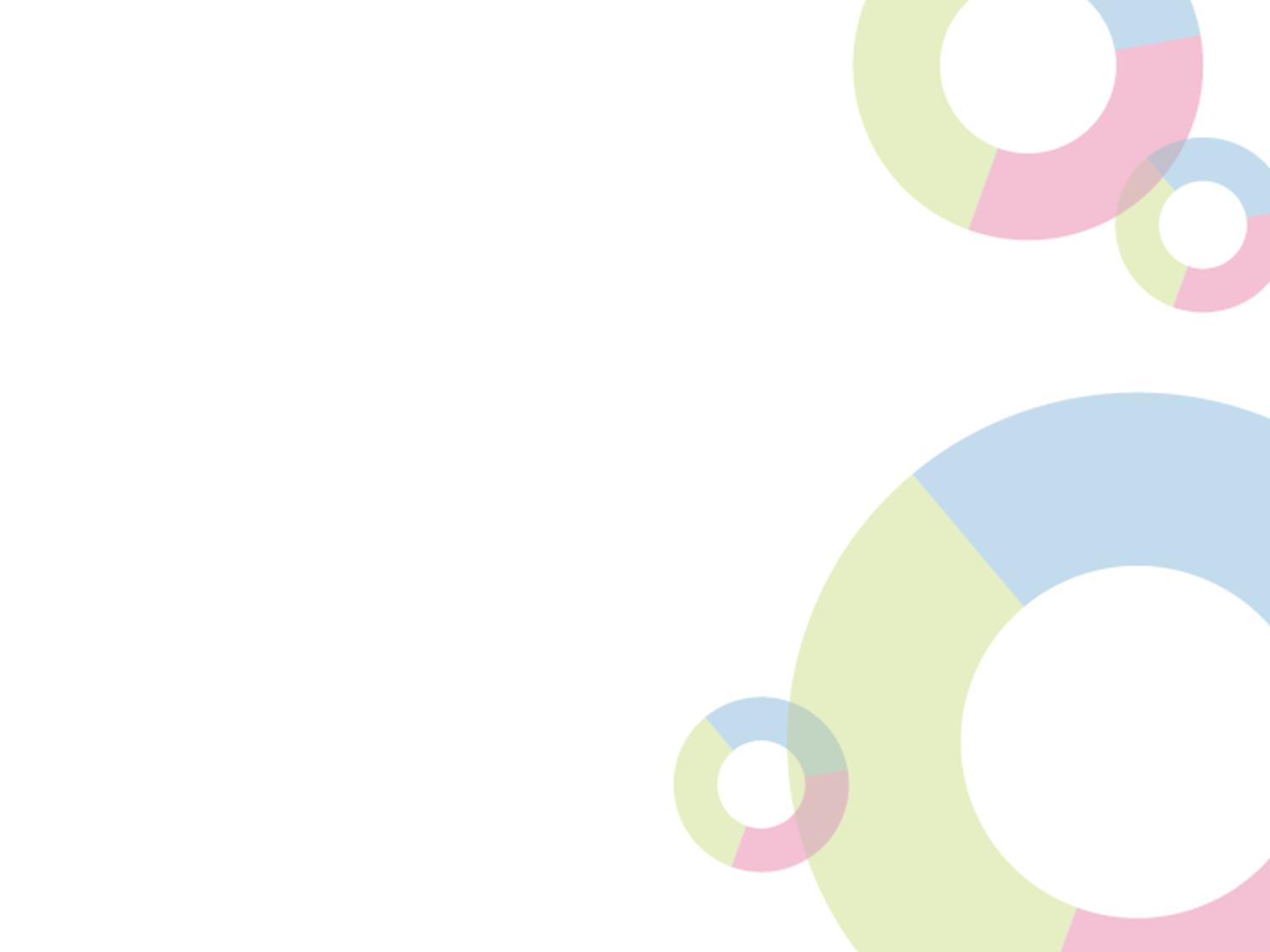 7. Přijmutí kompetence hodnotitelem

https://www.youtube.com/watch?v=RHC6OPu6f7E
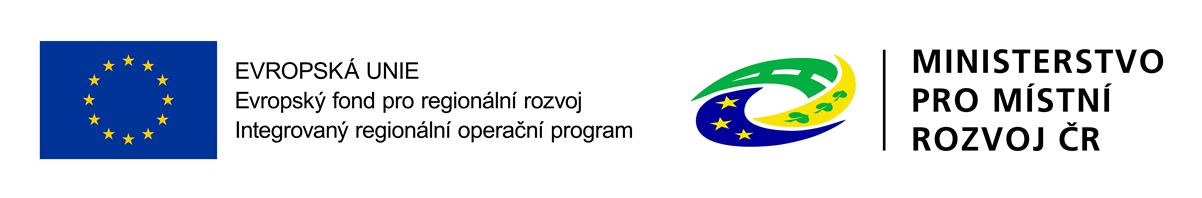 8
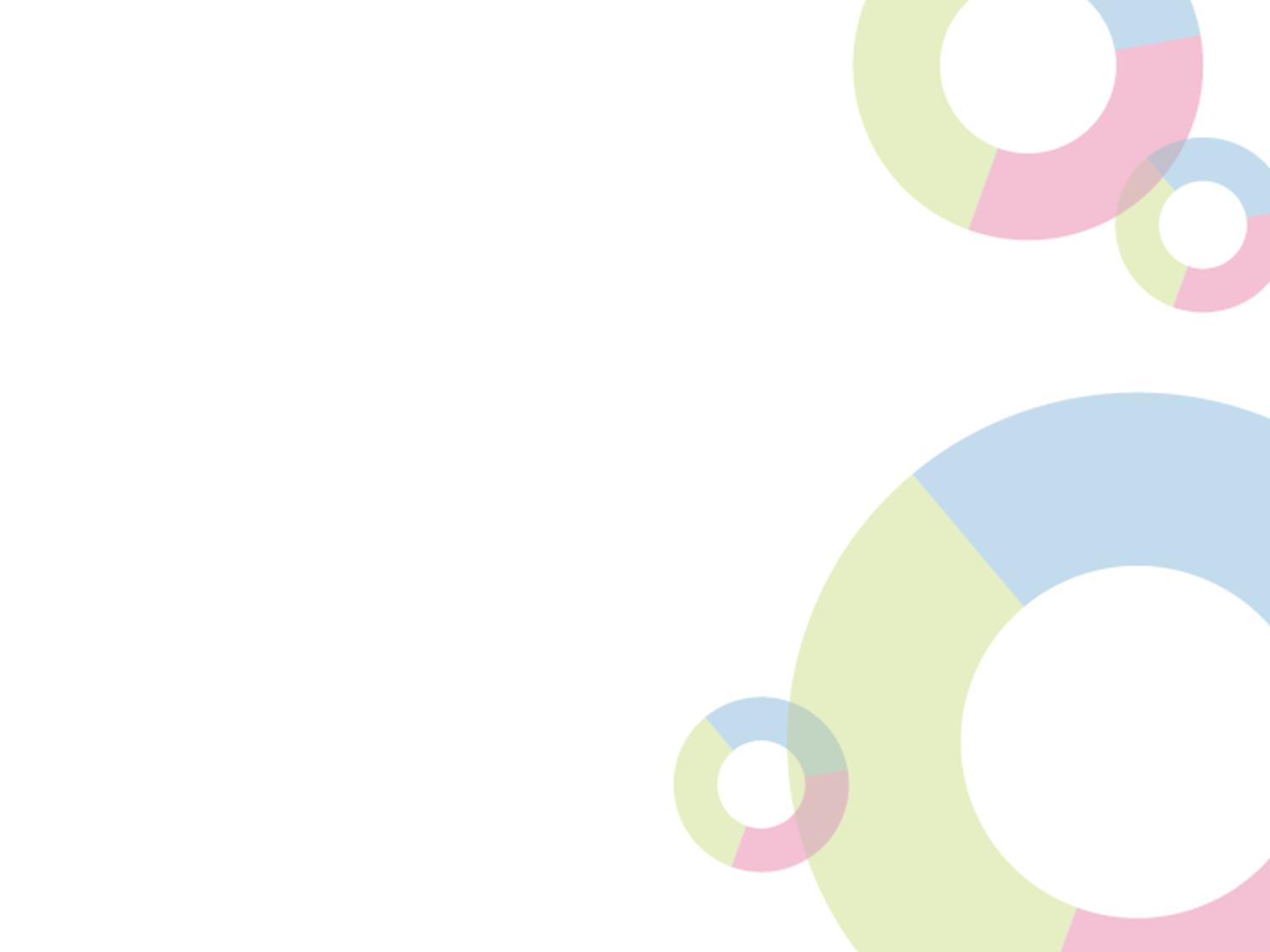 8. Postup pro hodnocení přijatelnosti a formálních náležitostí 

https://www.youtube.com/watch?v=KuwGrqOBeMU
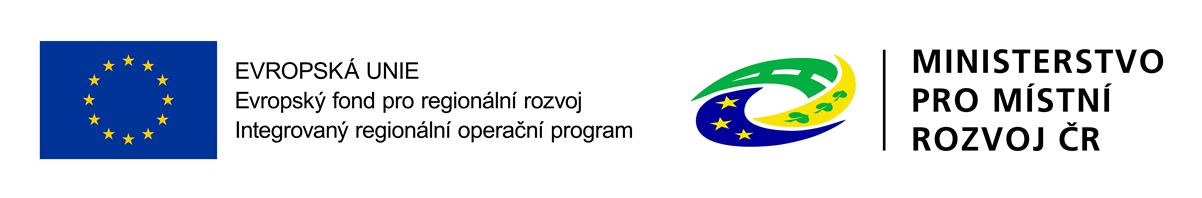 9
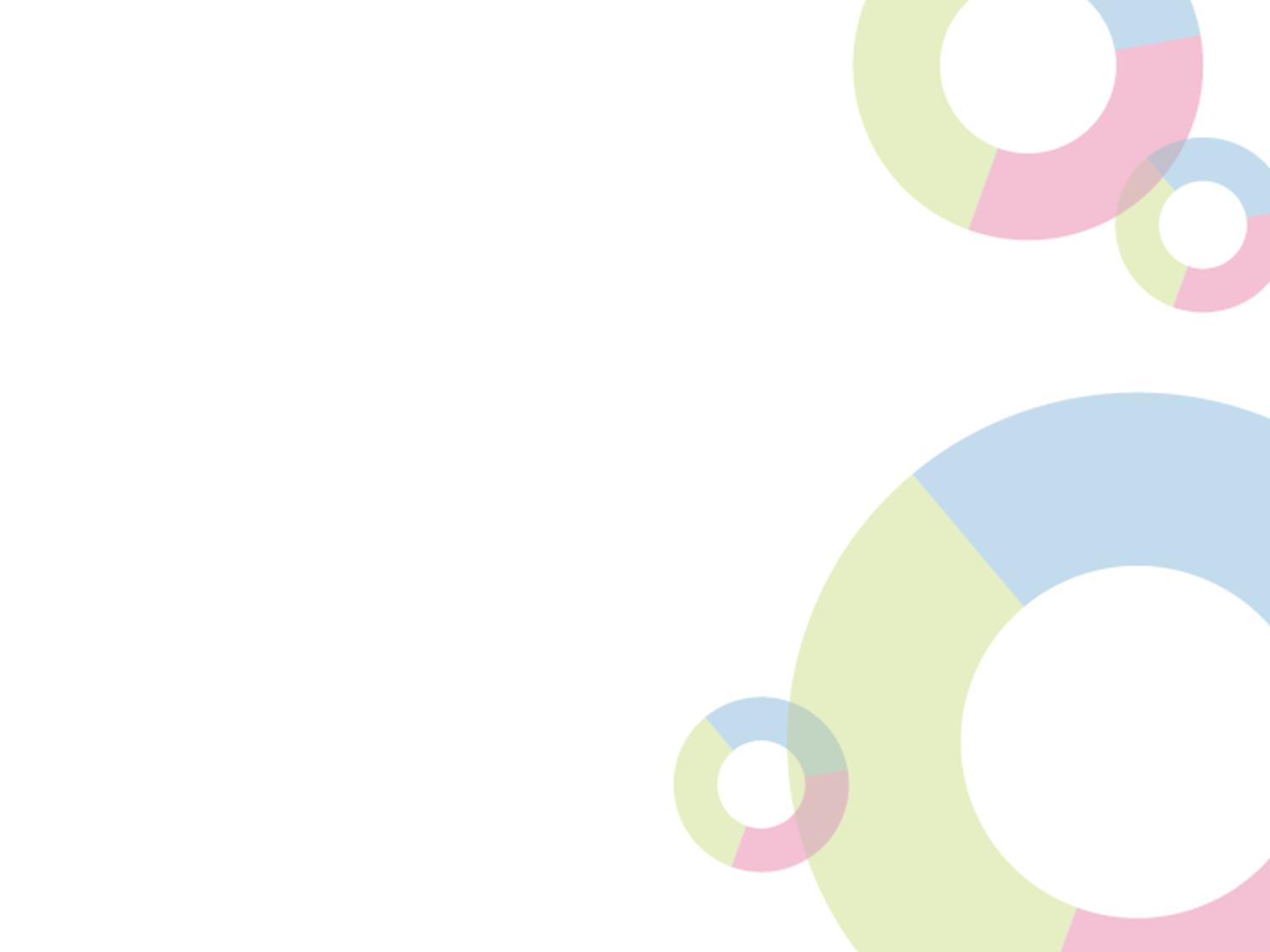 9. Vrácení hodnocení k přepracování schvalovatelem

https://www.youtube.com/watch?v=xiuxKDWYj90
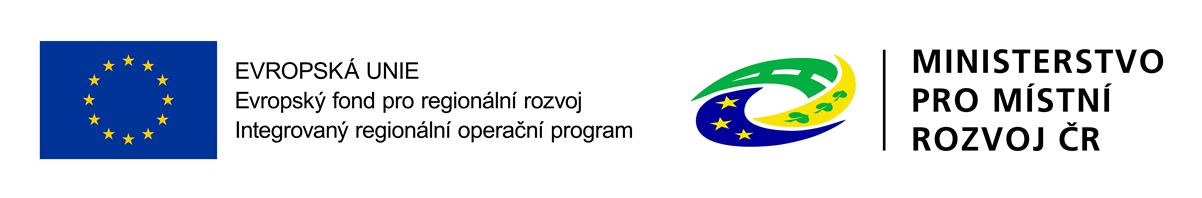 10
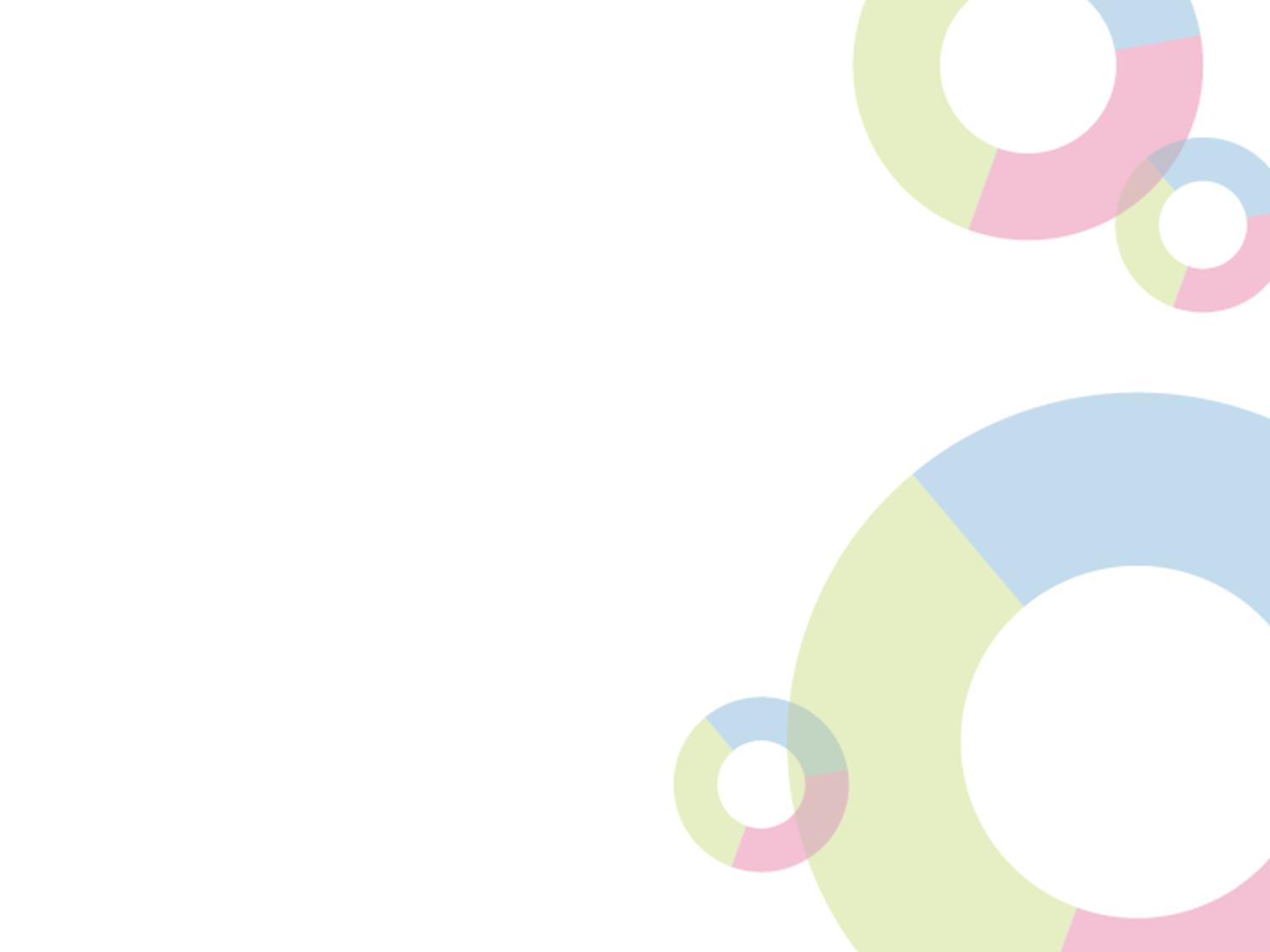 10. Založení nového hodnocení po vrácení schvalovatelem

https://www.youtube.com/watch?v=DfqQcBNImjo
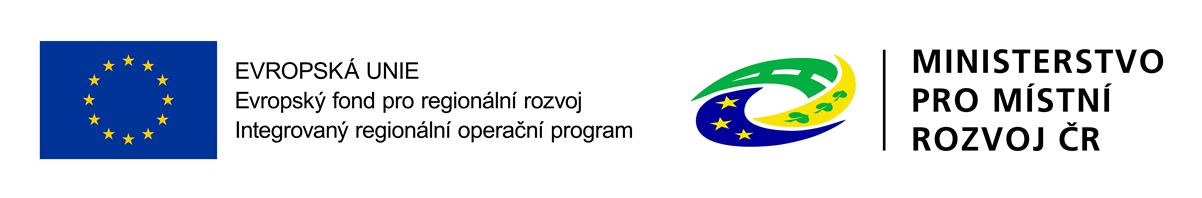 11
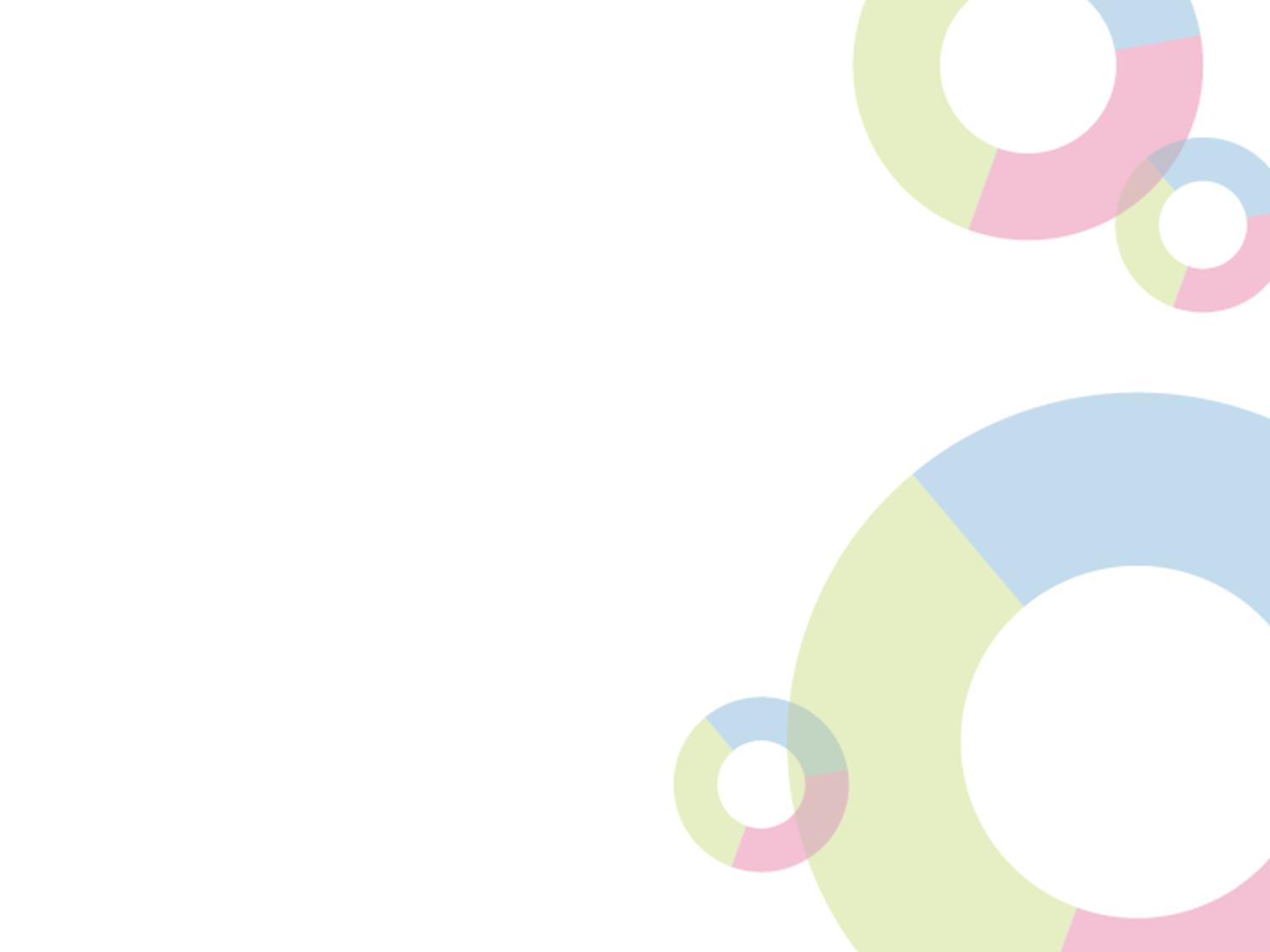 11. Schválení hodnocení a nastavení stavu

https://www.youtube.com/watch?v=cICb34Q9agk
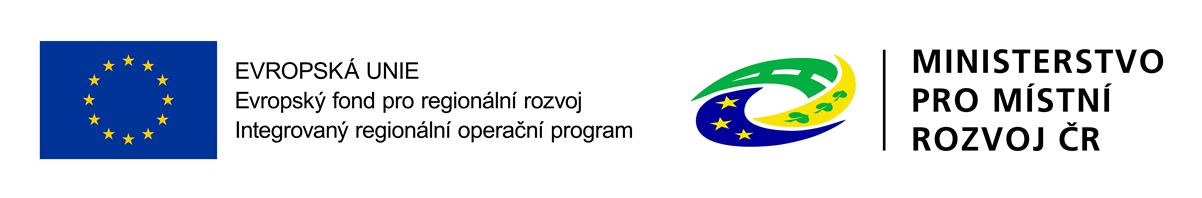 12
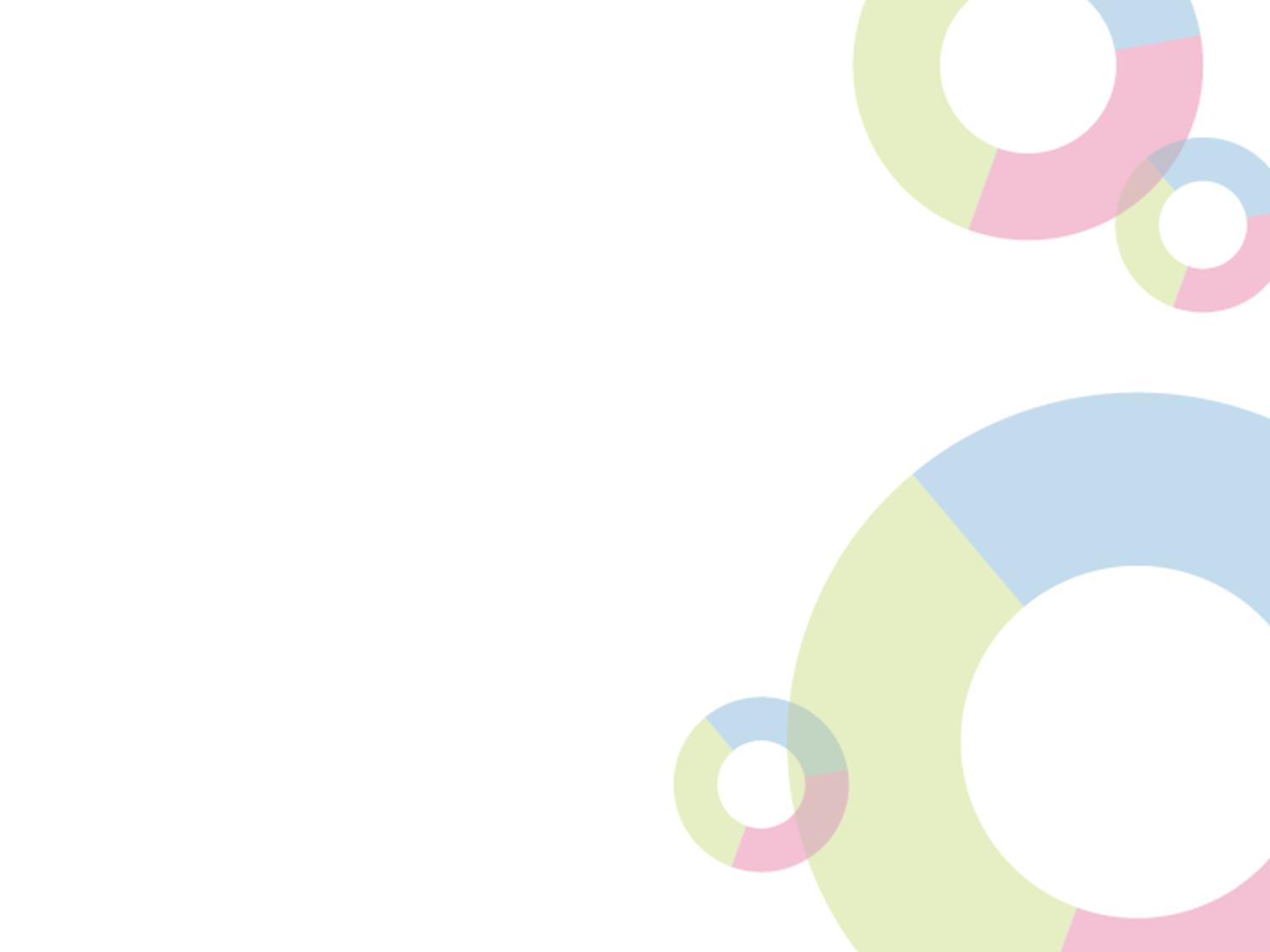 12. Vrácení projektu k dopracování

https://www.youtube.com/watch?v=jsO2RR5OhyQ
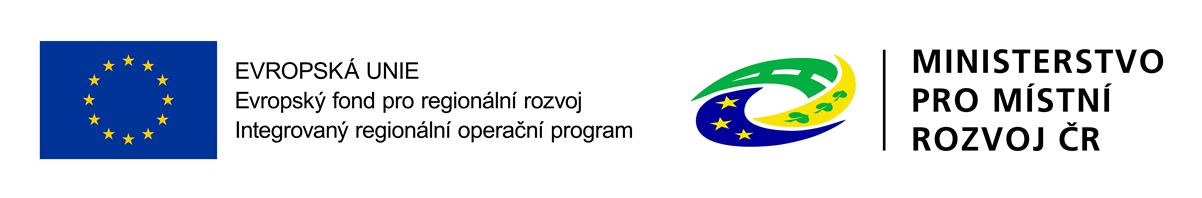 13
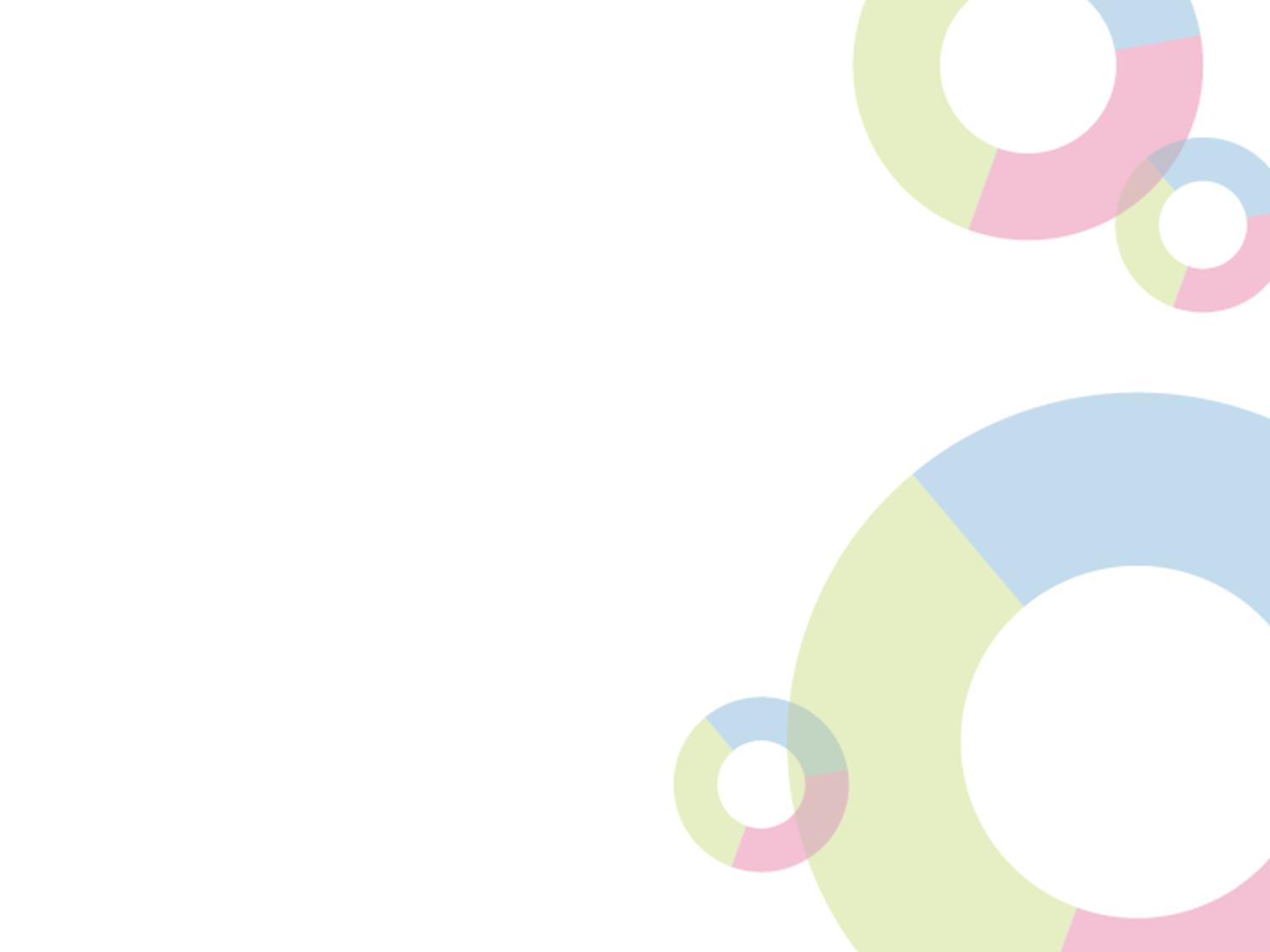 13. Postup po doplnění žádosti o podporu žadatelem

https://www.youtube.com/watch?v=IBuwYS3CT0o
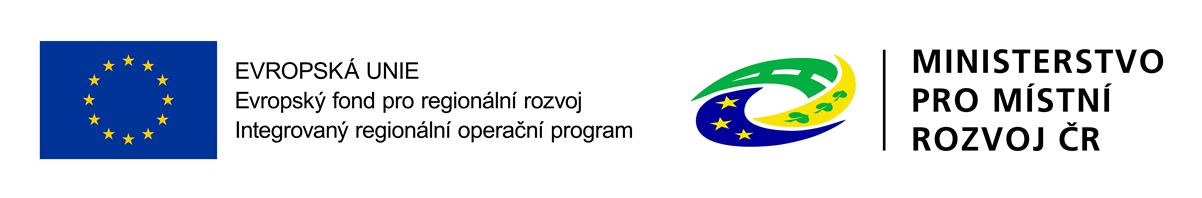 14
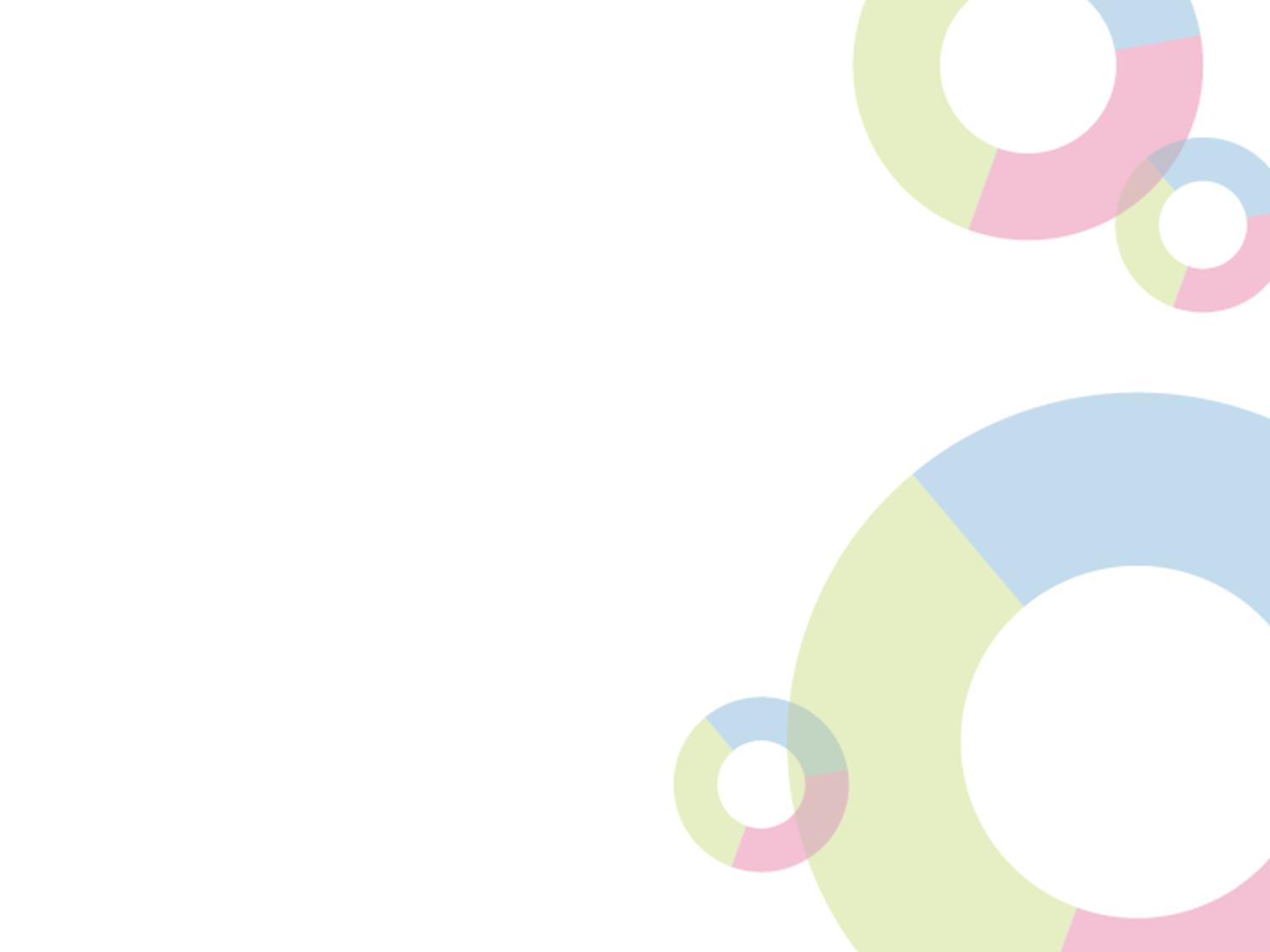 14. Schválení rozpočtu, úprava vlastního zdroje financování

https://www.youtube.com/watch?v=vuJdGx4PyeM
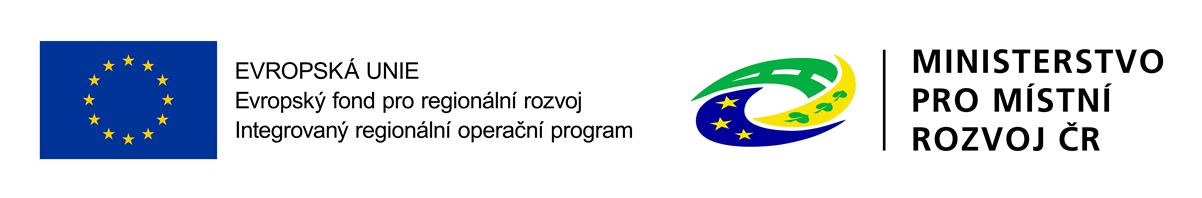 15
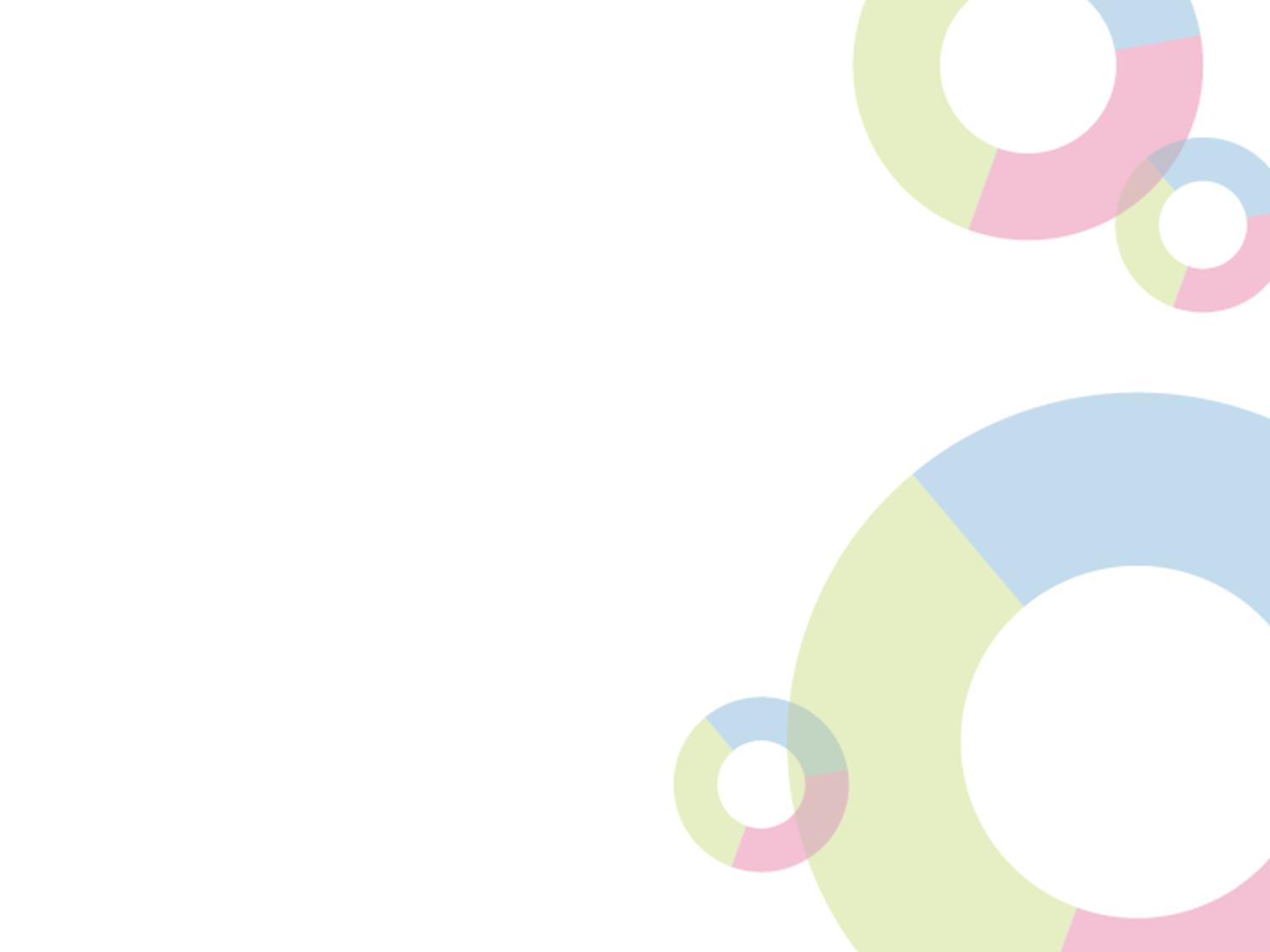 15. Založení komise

https://www.youtube.com/watch?v=BmqjOOwgxOU
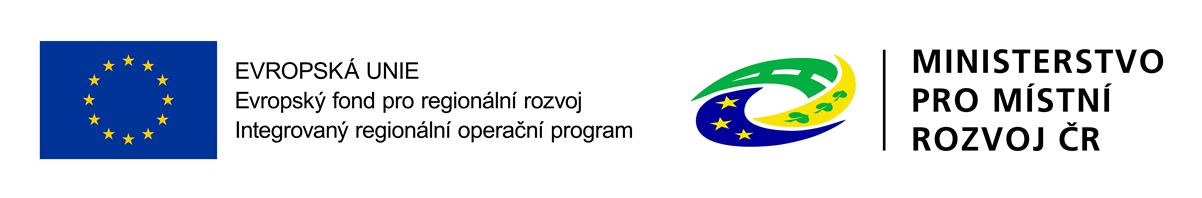 16
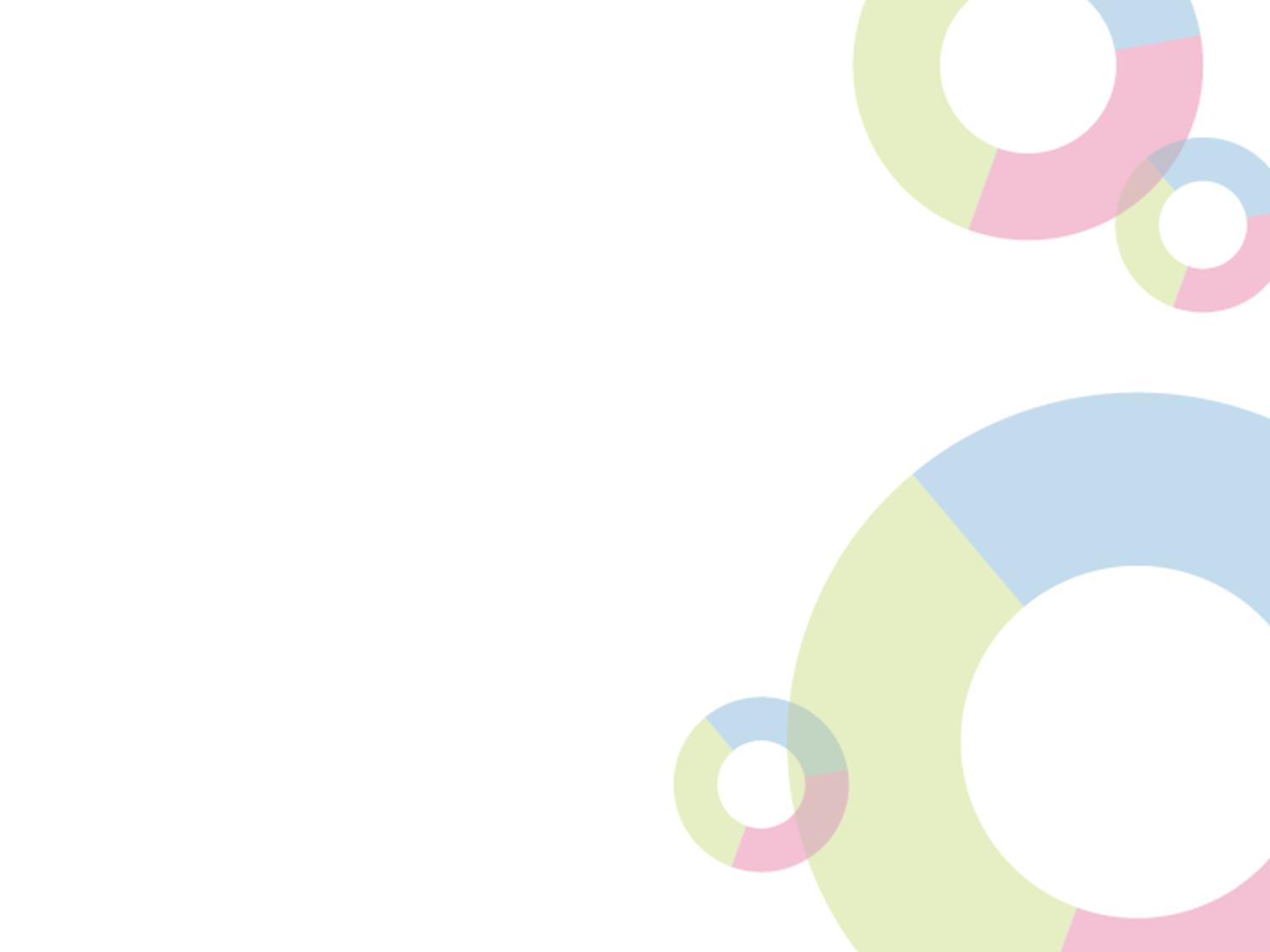 16. Přiřazení hodnotící komise

https://www.youtube.com/watch?v=GdCfIF62Y90
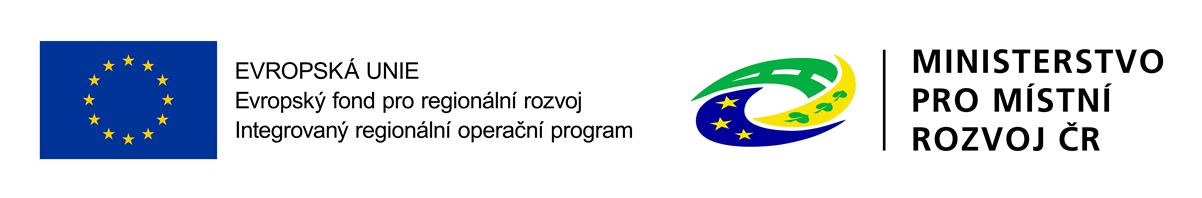 17
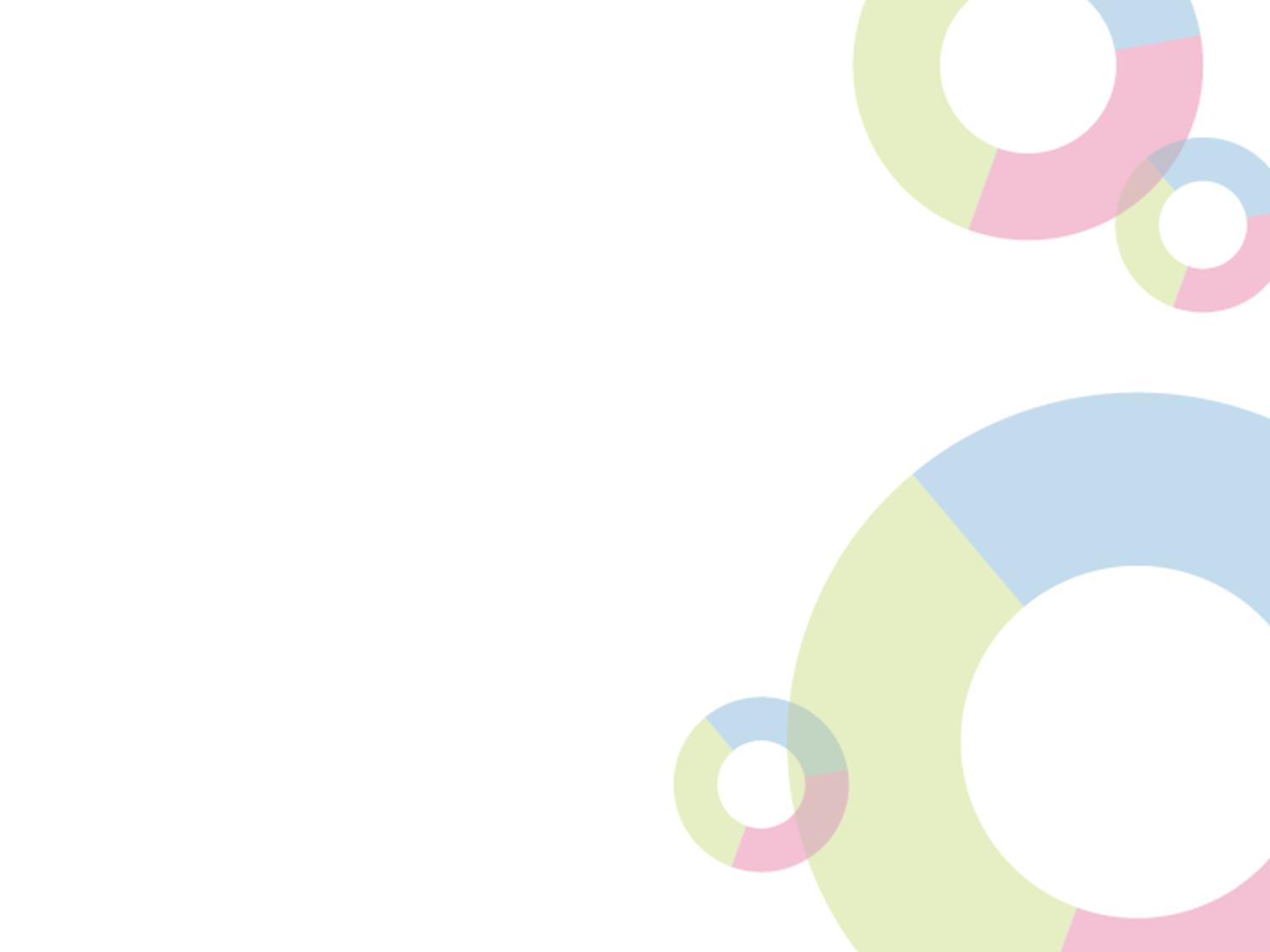 17. Vytvoření věcného hodnocení zapisovatelem hodnotící komise

https://www.youtube.com/watch?v=fWltuRAP6mc
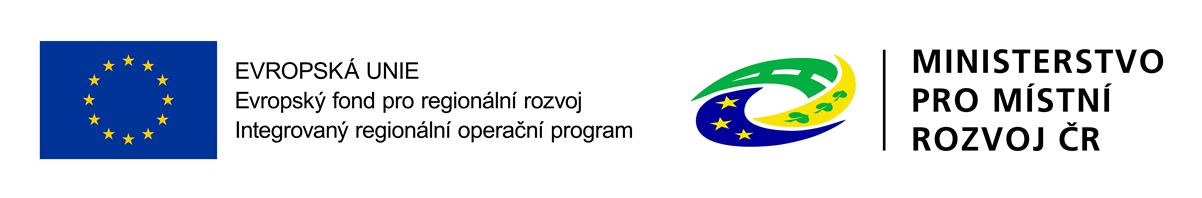 18
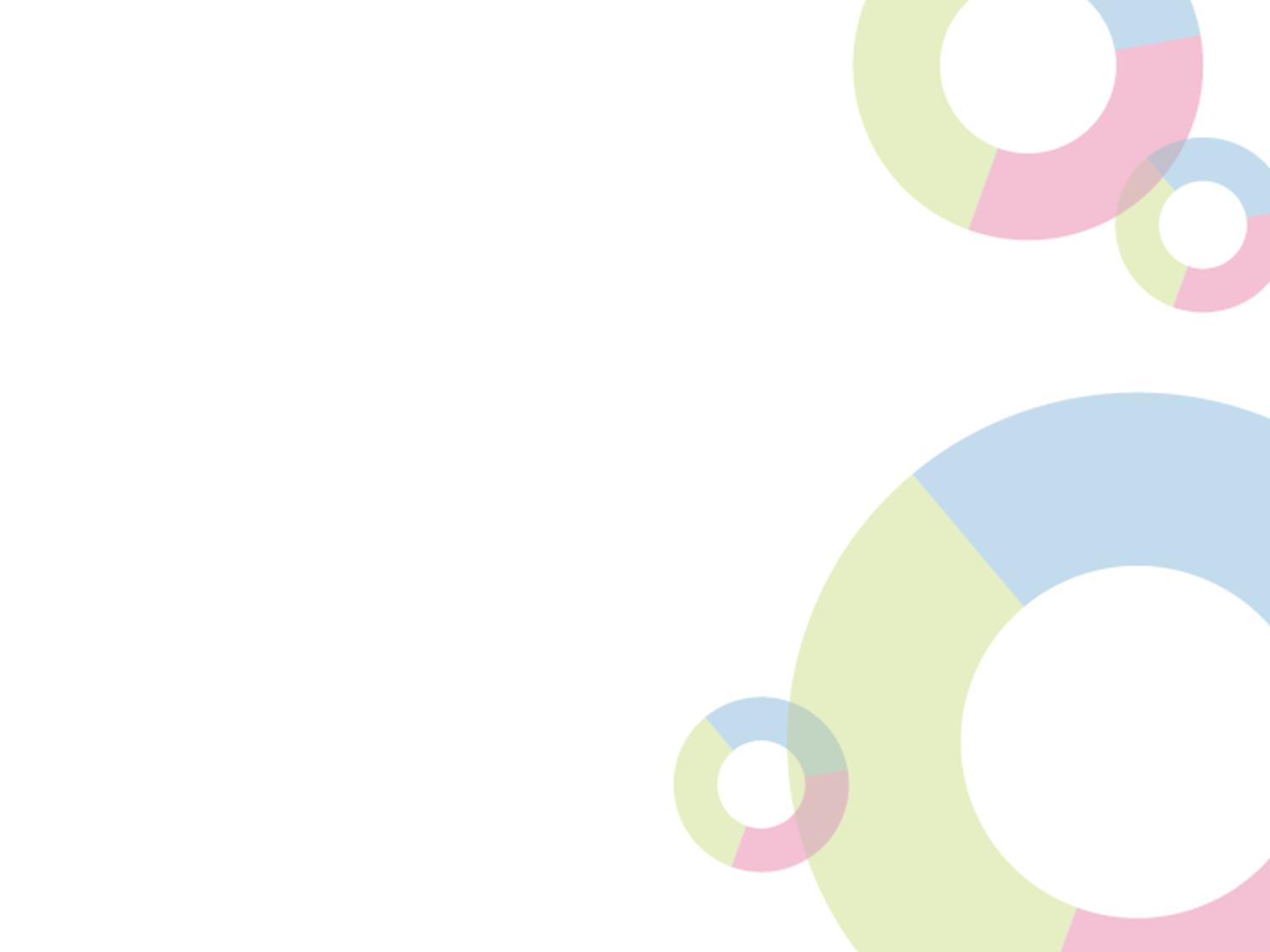 18. Vložení příloh na výzvu

https://www.youtube.com/watch?v=iB7MsvUokX0
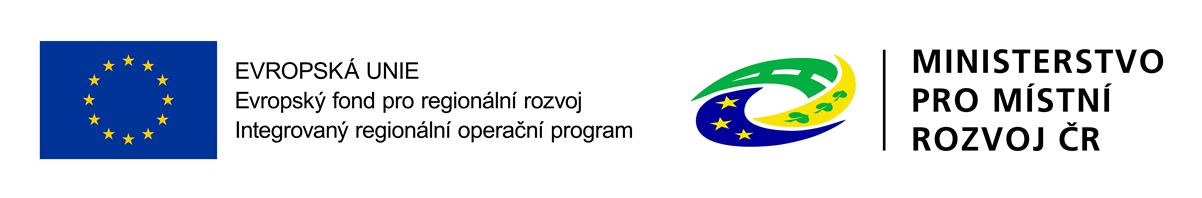 19
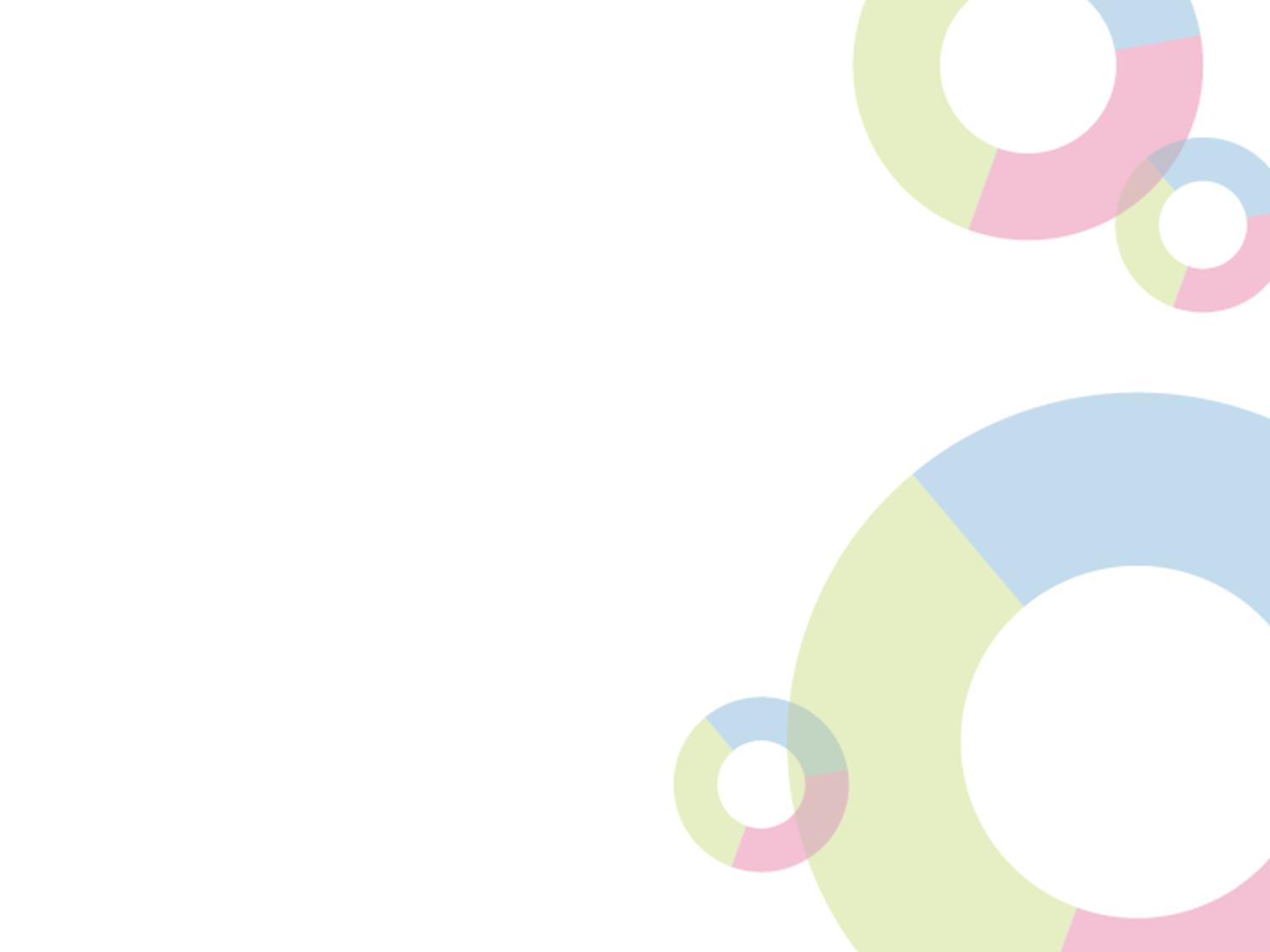 19. Schválení věcného hodnocení


https://www.youtube.com/watch?v=WzLJzdXvKso
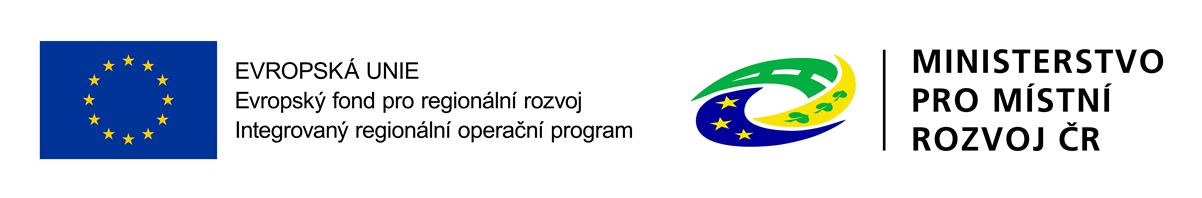 20
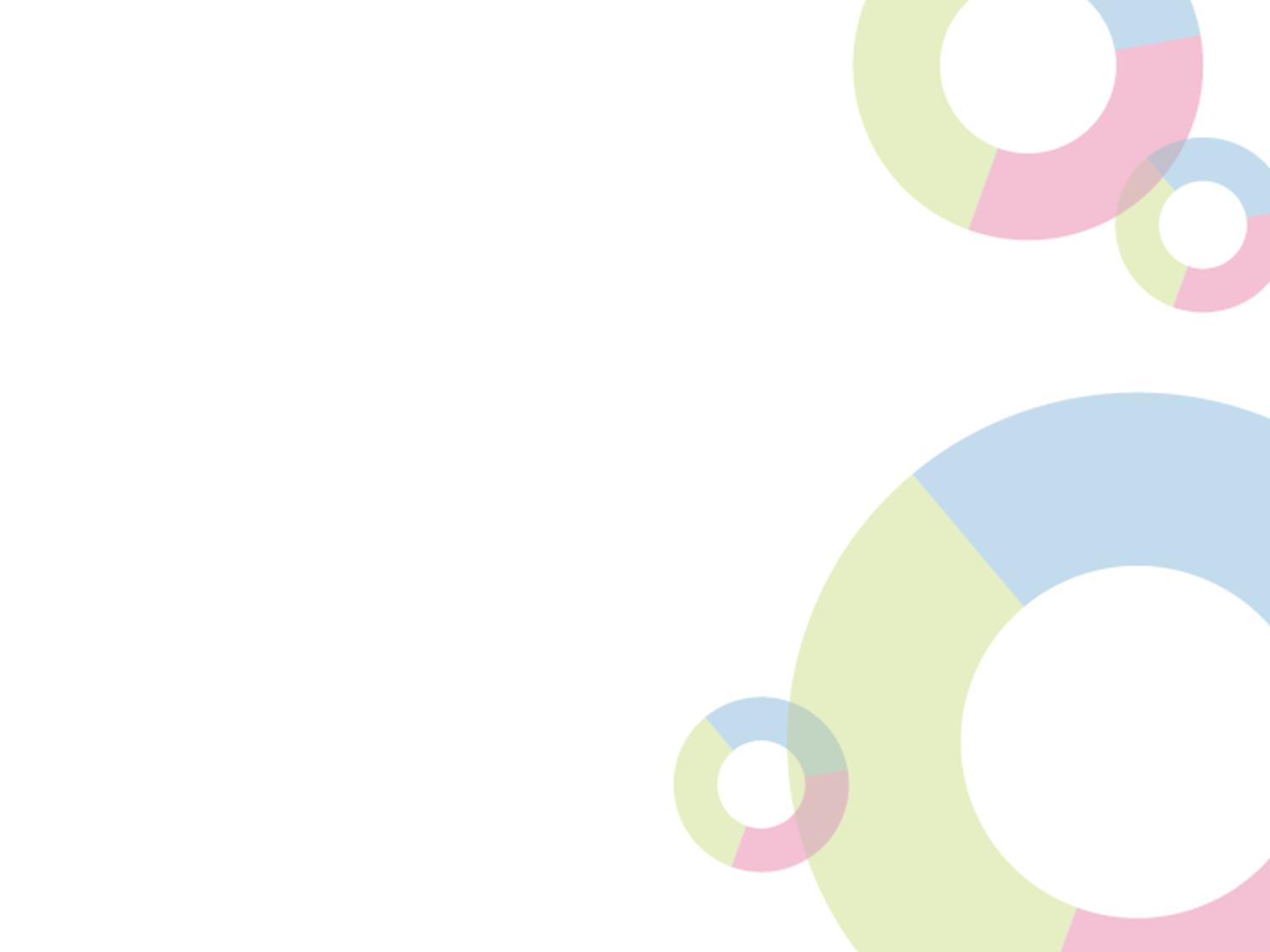 20. Nastavení stavu po věcném hodnocení

https://www.youtube.com/watch?v=ZFXLP3mHCw0
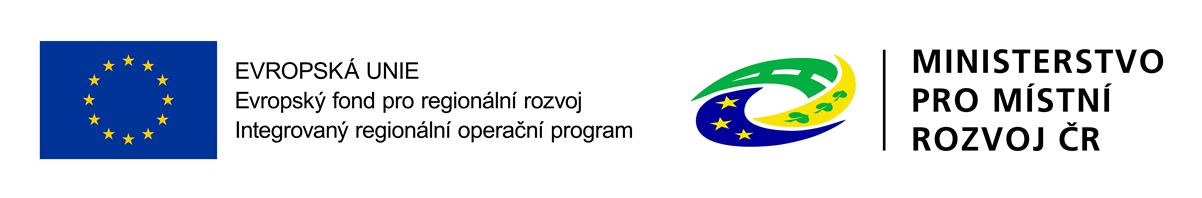 21
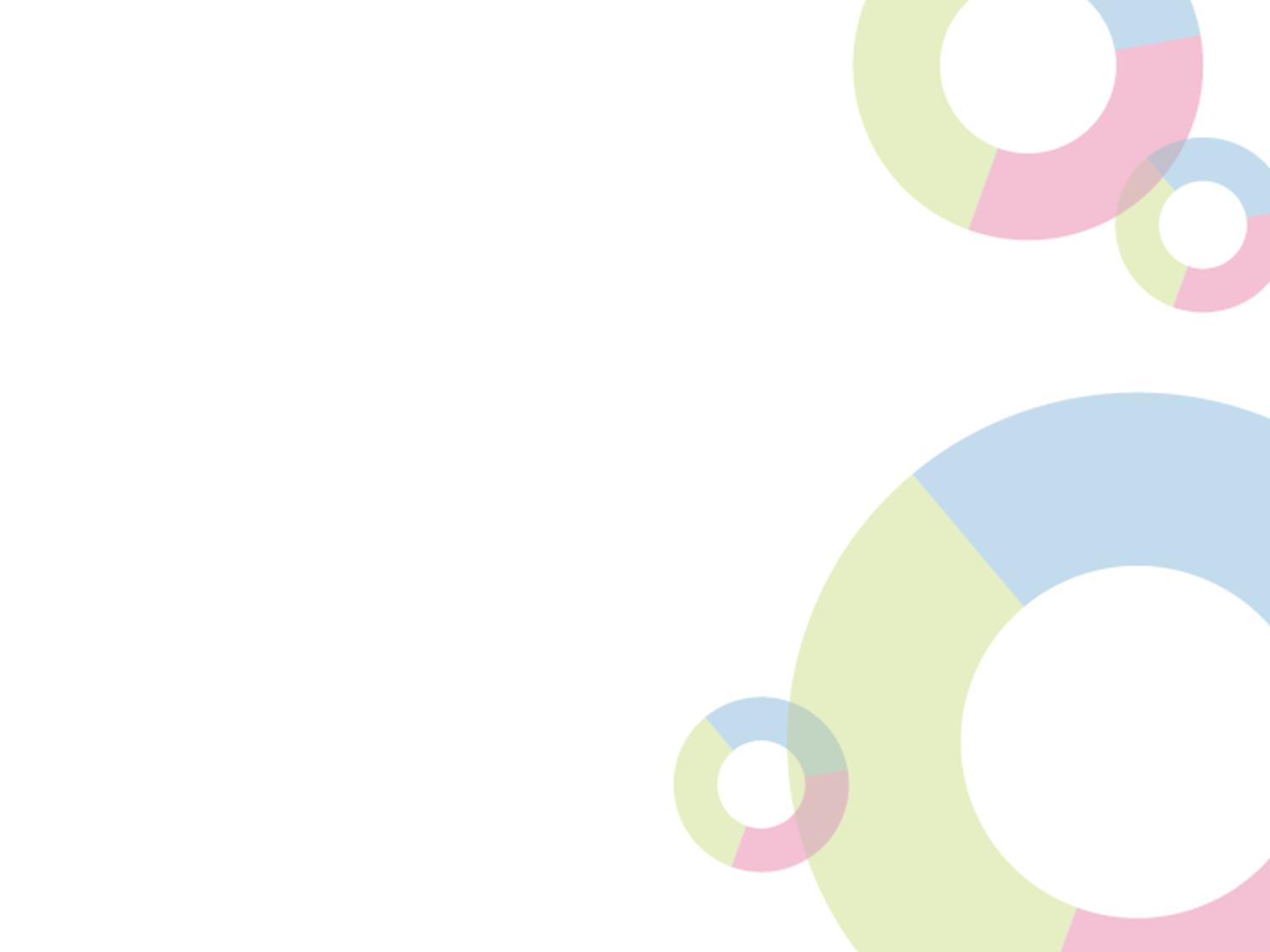 21. Podání žádosti o přezkum

https://www.youtube.com/watch?v=otdbYEf3pyM
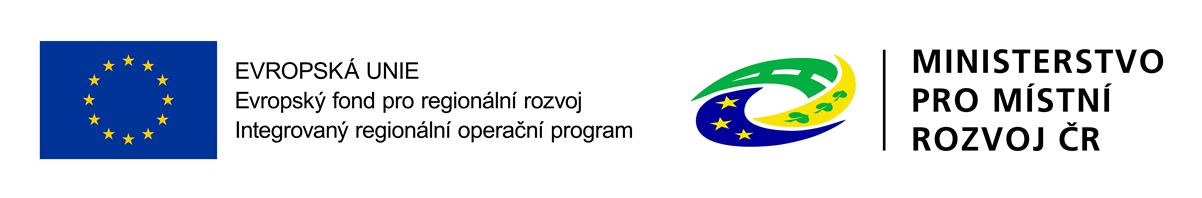 22
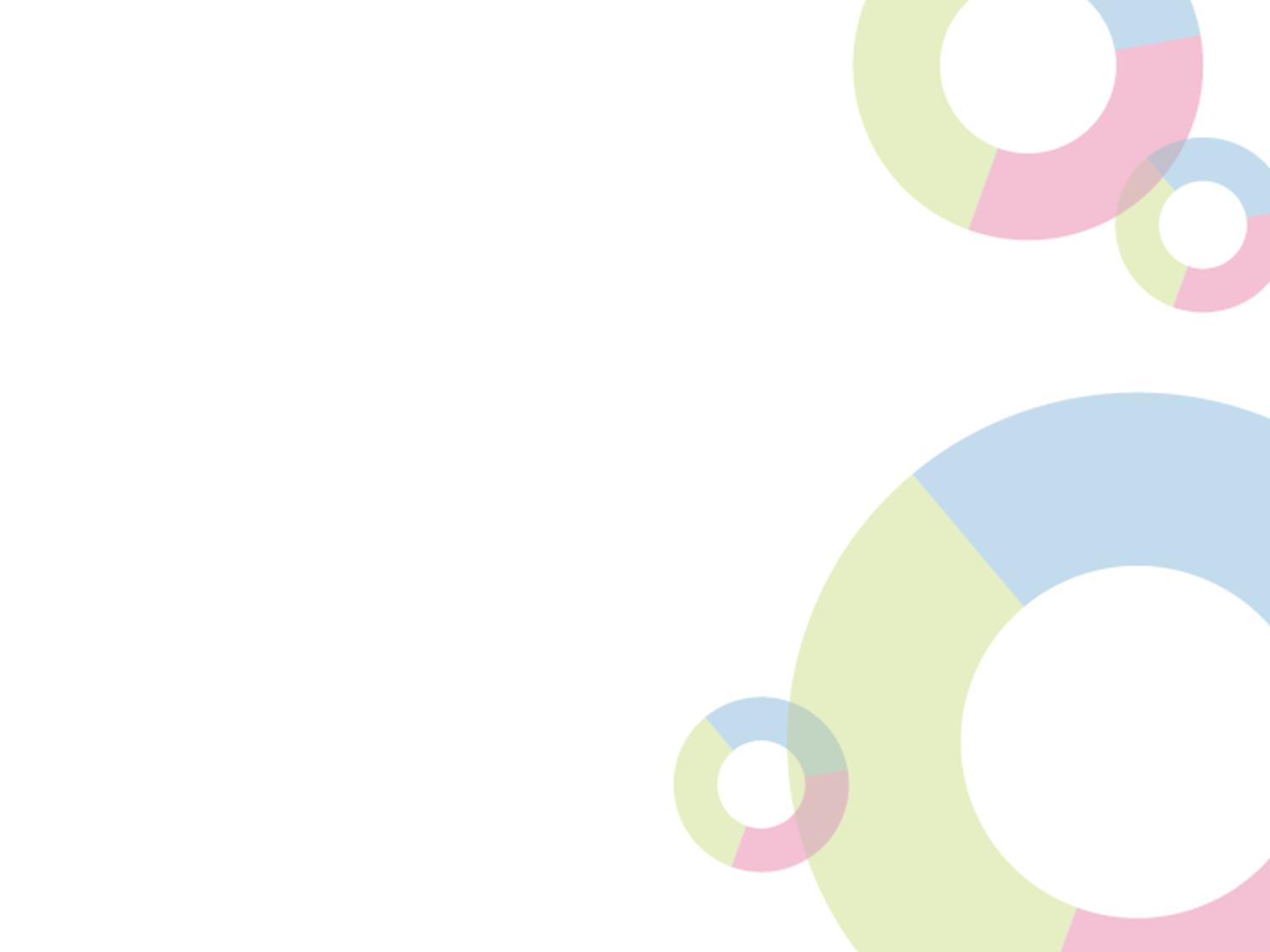 22. Přiřazení přezkumné komise


https://www.youtube.com/watch?v=_X5aeP-KzRs
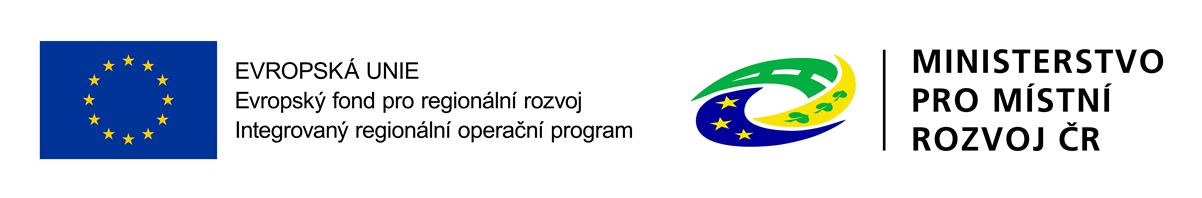 23
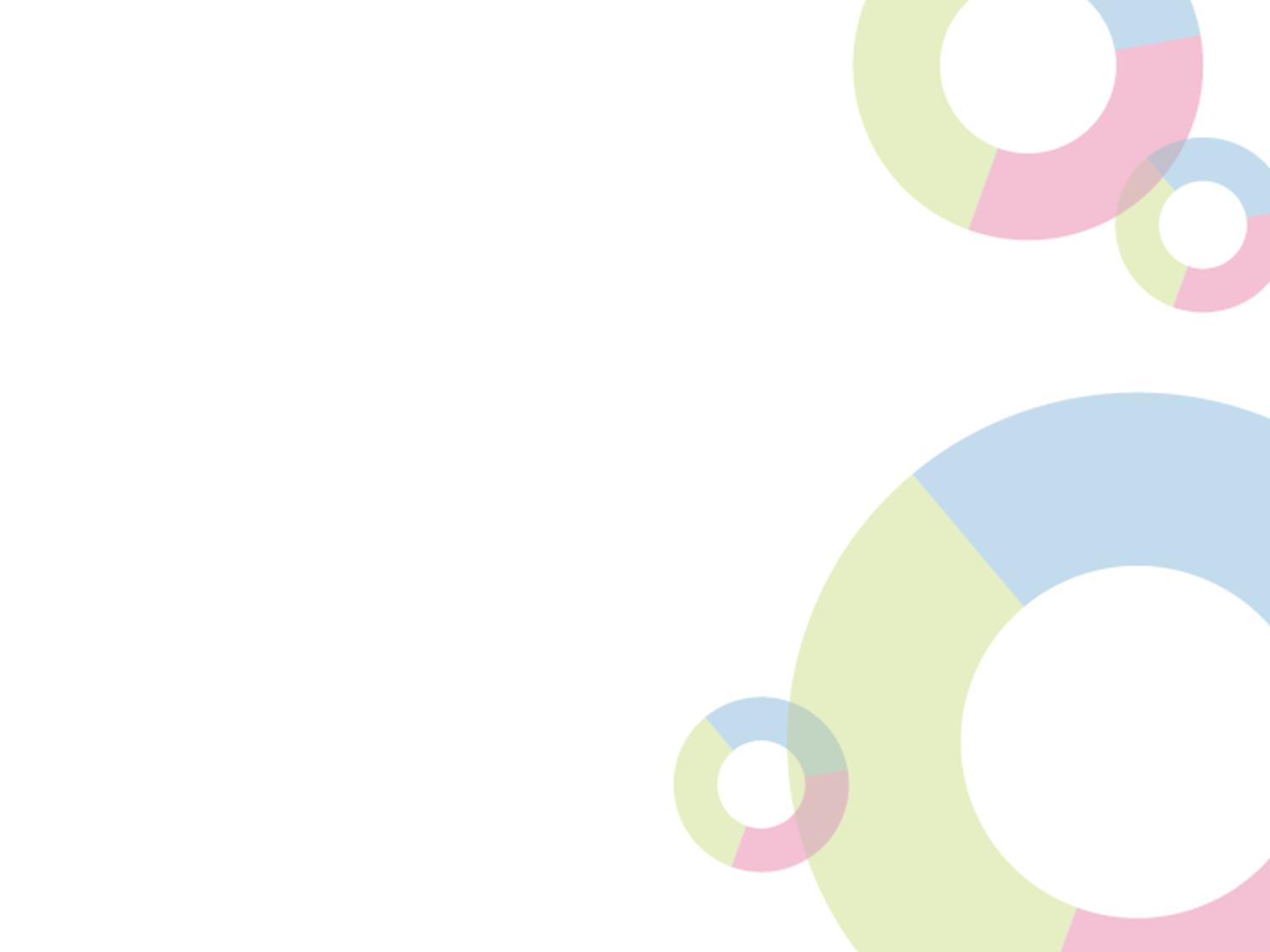 23. Vypořádání žádosti o přezkum

https://www.youtube.com/watch?v=PT2DViWJtwY
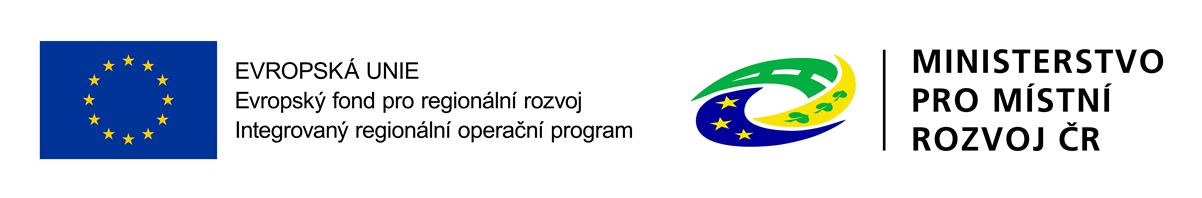 24
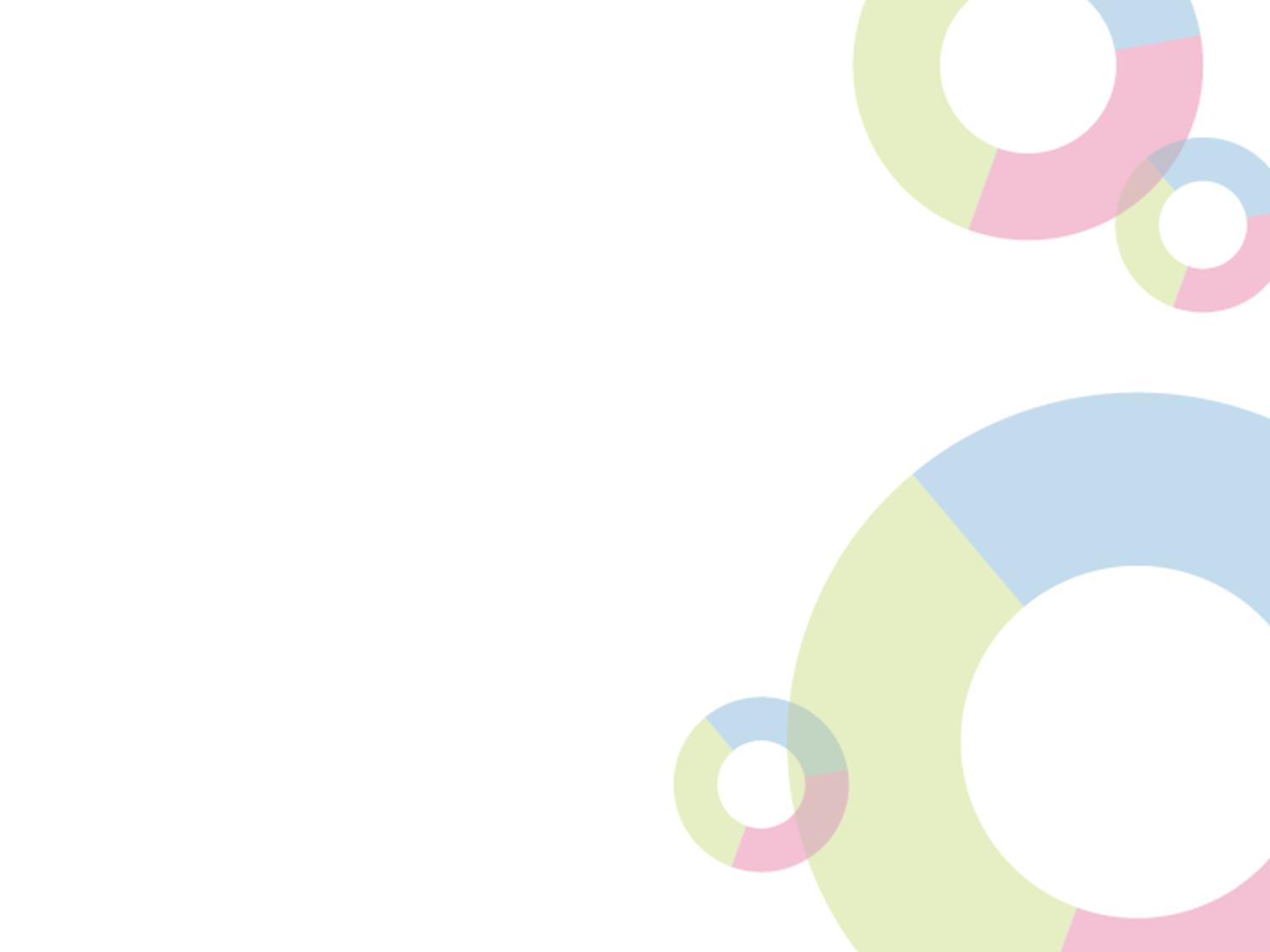 24. Podpis vypořádání žádosti o přezkum

https://www.youtube.com/watch?v=0VFAHWISaUw
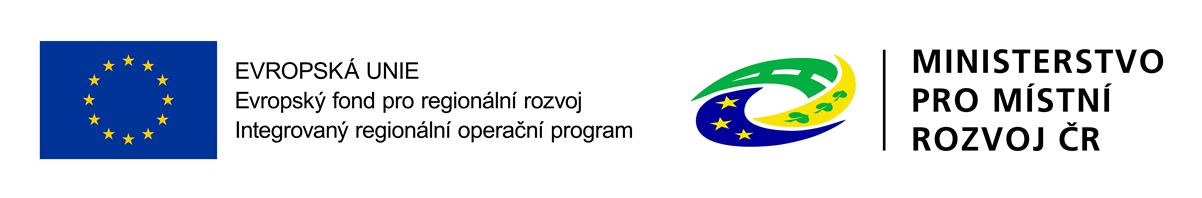 25
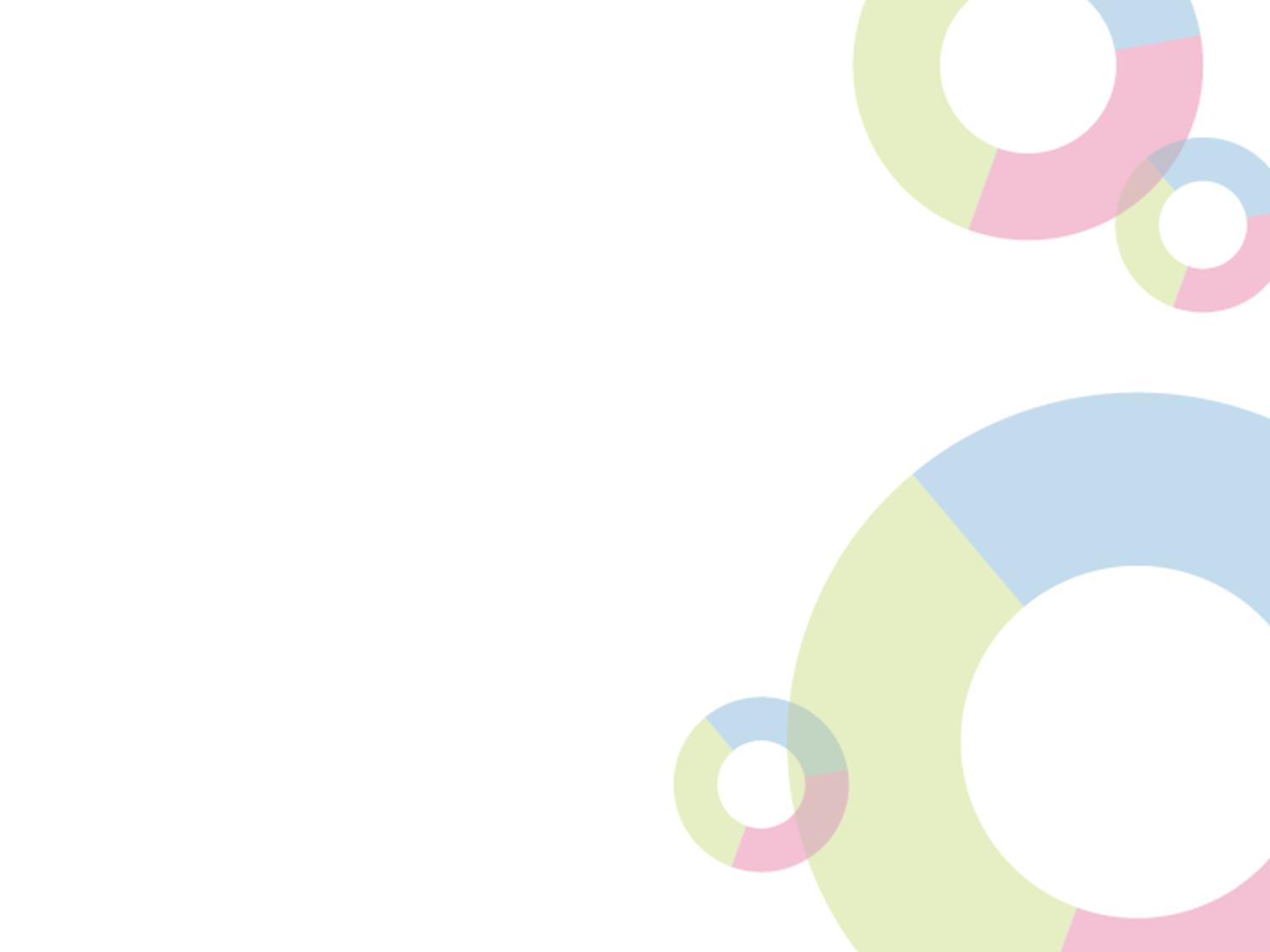 25. Nominace opravného hodnotitele

http://www.youtube.com/watch?v=Mszuwr-uadg
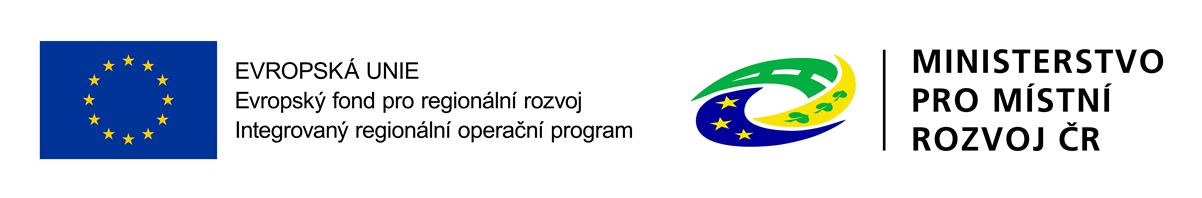 26
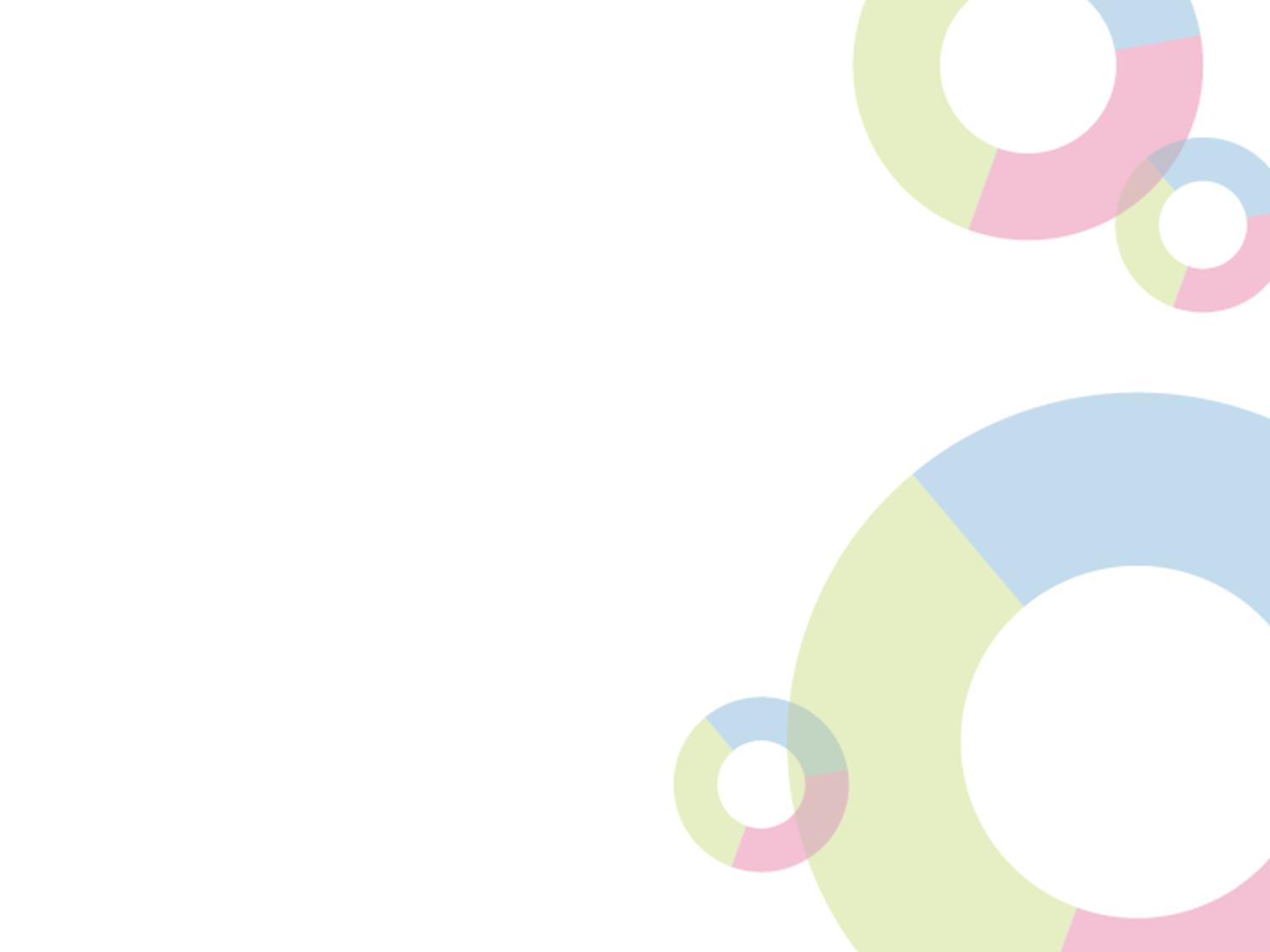 26. Opravné hodnocení

https://www.youtube.com/watch?v=N_uENHInCCI
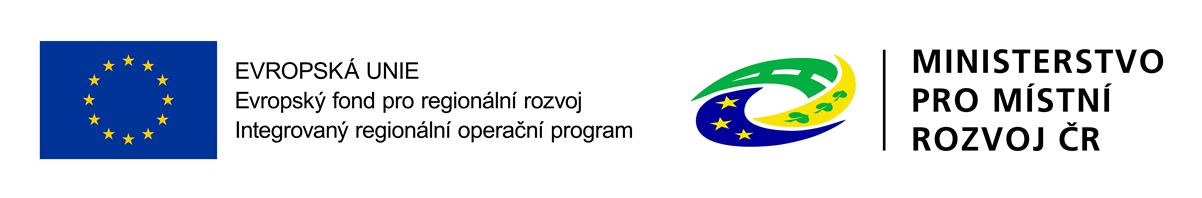 27
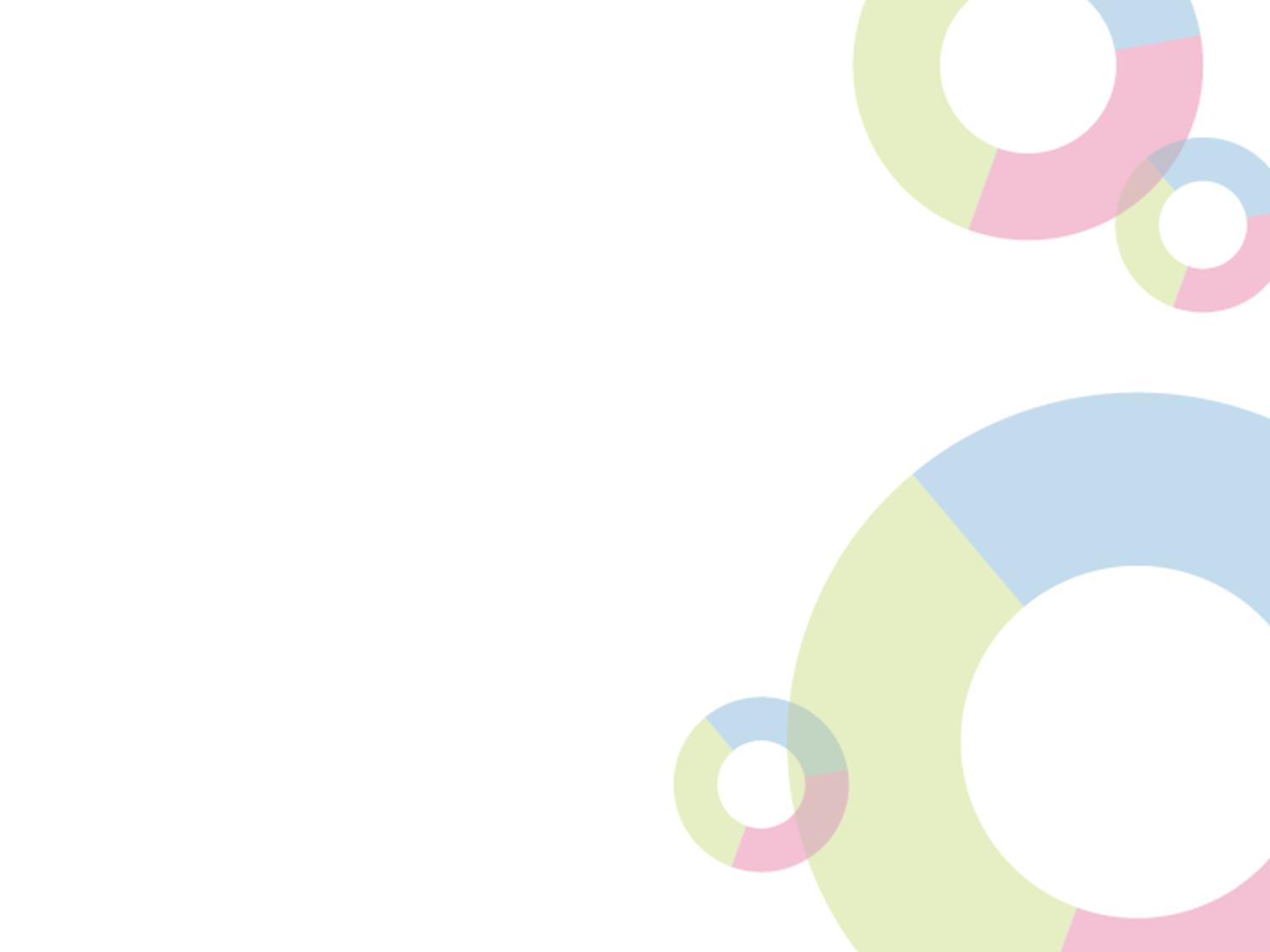 Příručky 

Hodnocení: 
http://www.strukturalni-fondy.cz/getmedia/47b47353-bf8b-4569-8002-a6b0430c3bb1/Prirucka-pro-hodnoceni-in-projekt-CLLD-v-MS-2014_fin_11-1-2018.pdf?ext=.pdf

Veřejné zakázky:
http://www.strukturalni-fondy.cz/getmedia/2d30ebbb-8053-4c8b-87af-a08465dd1753/Postup-administrace-VZ-v-ramci-kontroly-FN-a-P.pdf?ext=.pdf
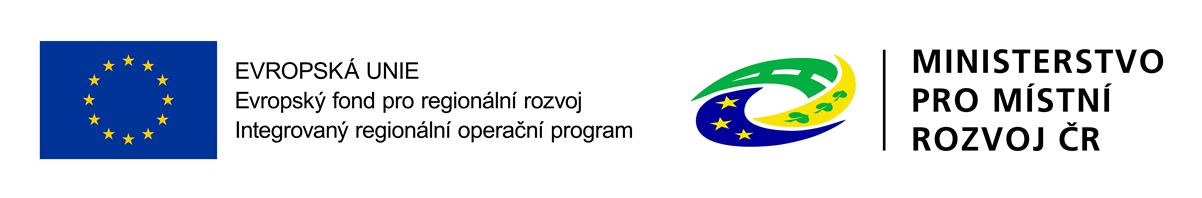 28
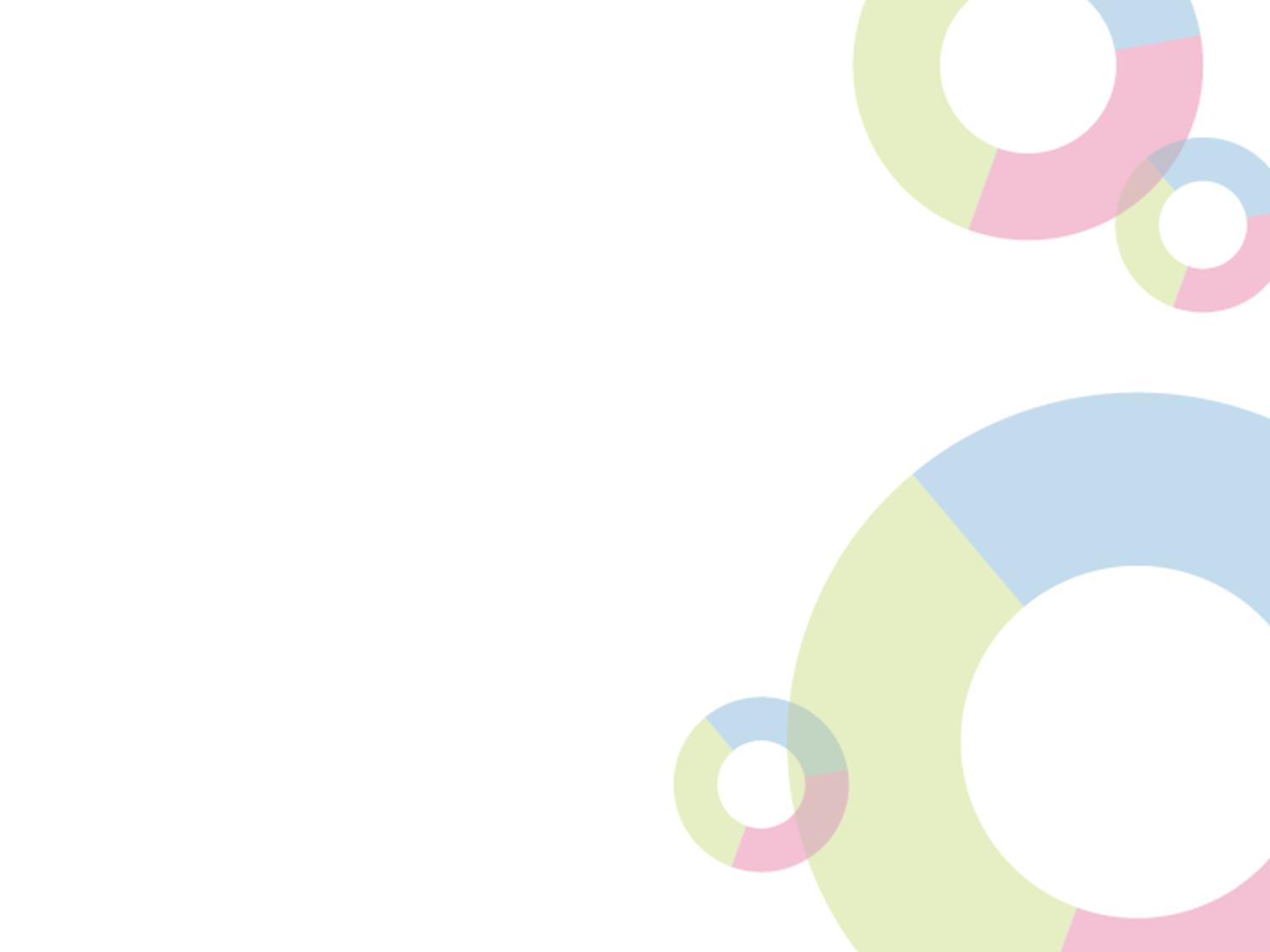 Rozloučení
ŘO IROP se loučí a přeje pevné nervy při práci s MS2014+  

PS: V případě problému postupujte dle seznamu níže: 
Číst příručky a sledovat videa
Napsat mail na helpirop_in@mmr.cz
Telefonovat
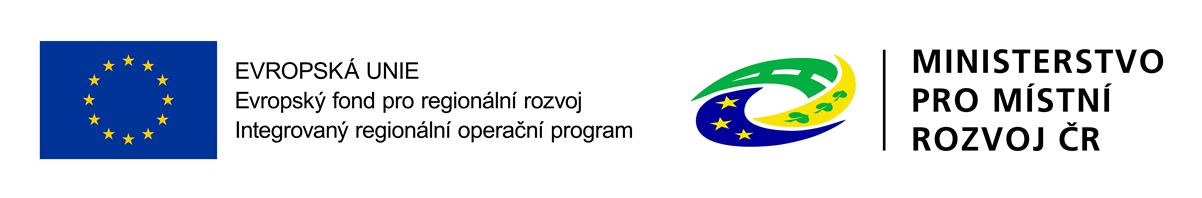 29